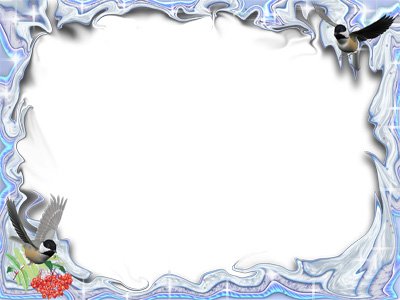 Экологический проект «Кормушки для пичужки»
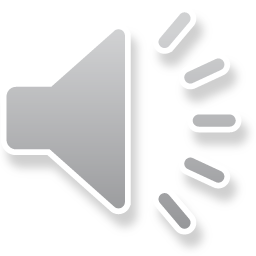 Воспитатель
 МБДОУ Дс№1 
Стрельцова Лидия Павловна
г. Камышин 2024
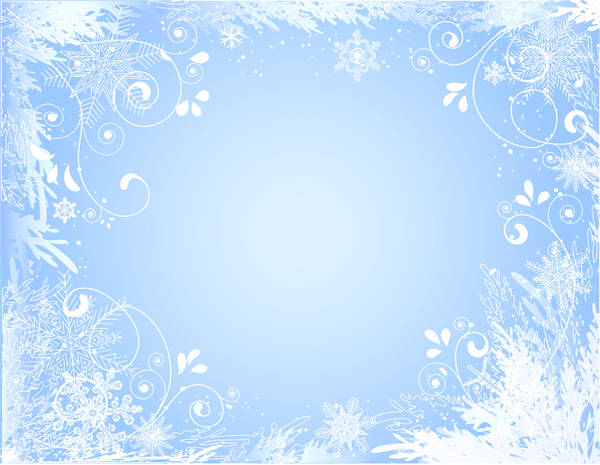 Экологическое воспитание детей
через знакомство с птицами родного края стало неотъемлемой составной частью содержания дошкольного образования. 
Современные дошкольники оторваны от живой природы и ее ритмов, они живут в мире техники, насыщенной высокими скоростями изменений.
Взаимодействие с природой это важный компонент экологического и эстетического развития ребенка.
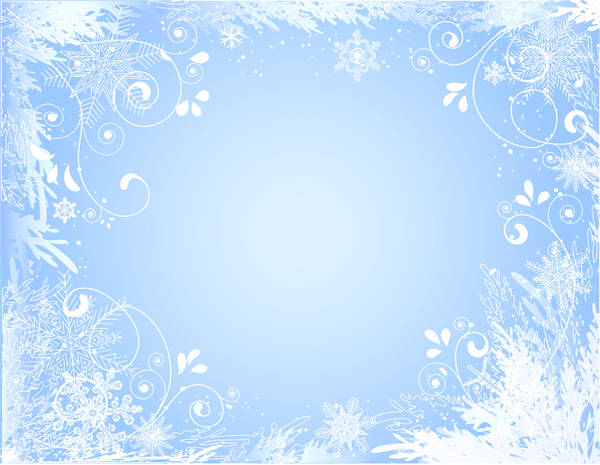 Тема проекта «Кормушки для пичужки» выбрана нами не случайно. Ведь именно птицы окружают нас круглый год, принося людям пользу и радость. В холодное время года доступной пищи становится значительно меньше, но потребность в ней возрастает. Иногда естественный корм становится практически недоступным, поэтому многие птицы не могут пережить зиму и погибают. И мы, педагоги, совместно с родителями, должны научить воспитанников видеть это, пополняя представления о зимующих птицах, их повадках и образе жизни, создать условия для общения ребенка с миром природы.
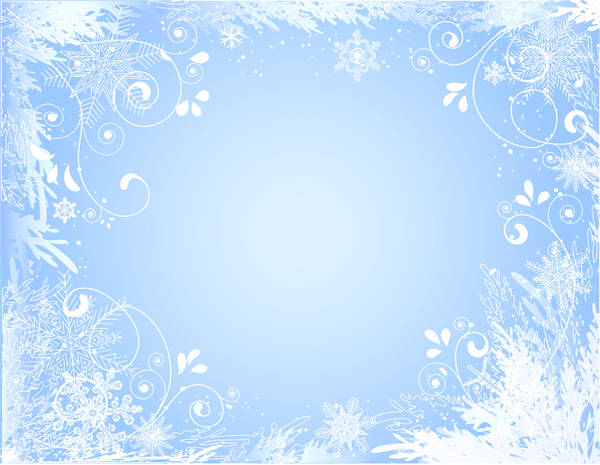 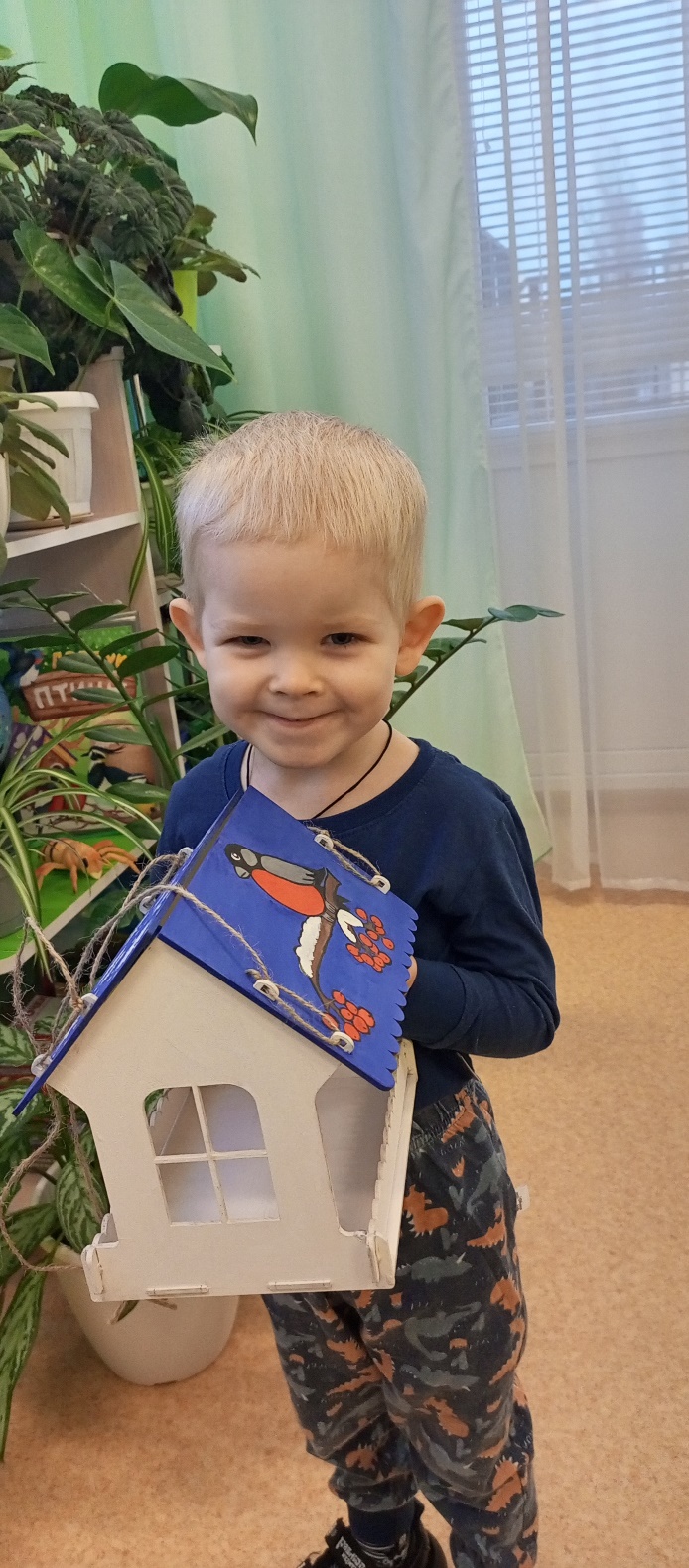 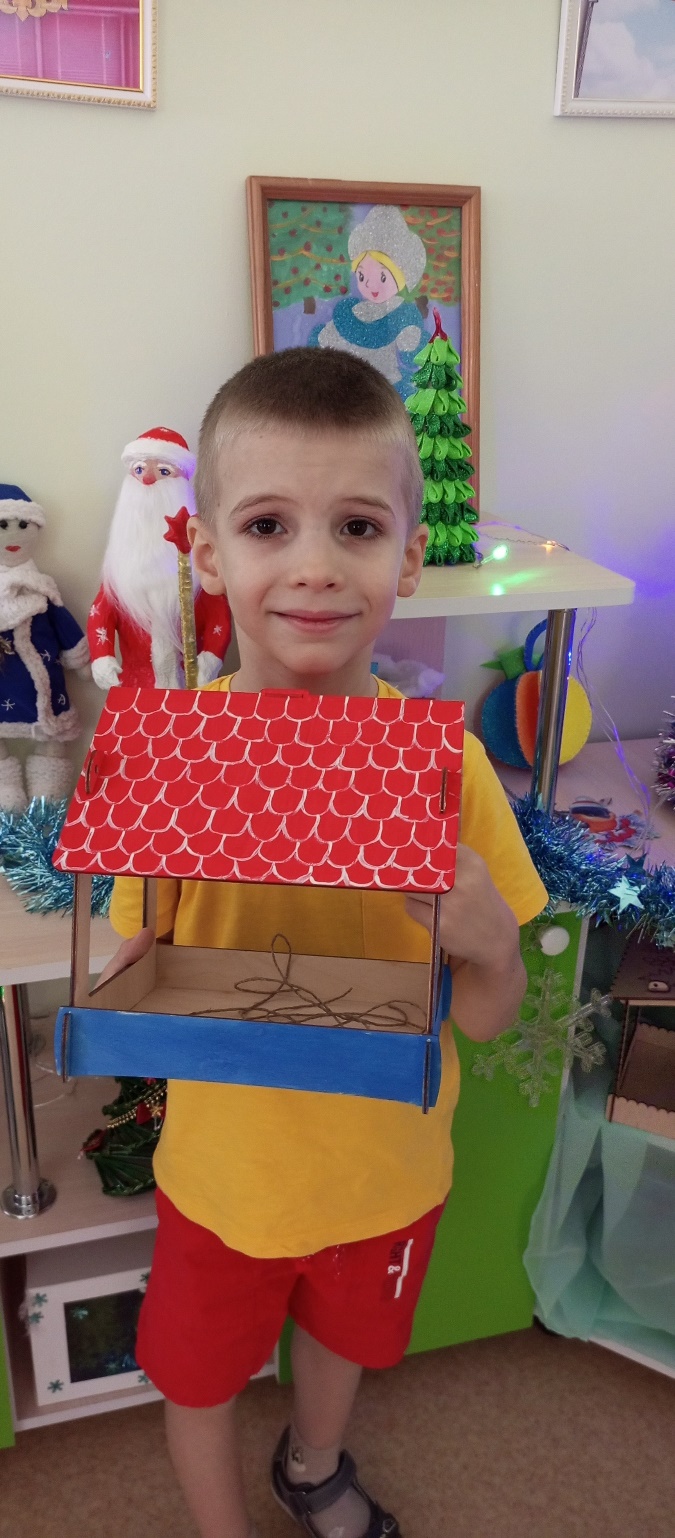 Акция«Изготовим кормушки для птиц!»; «Корм для пичужки»
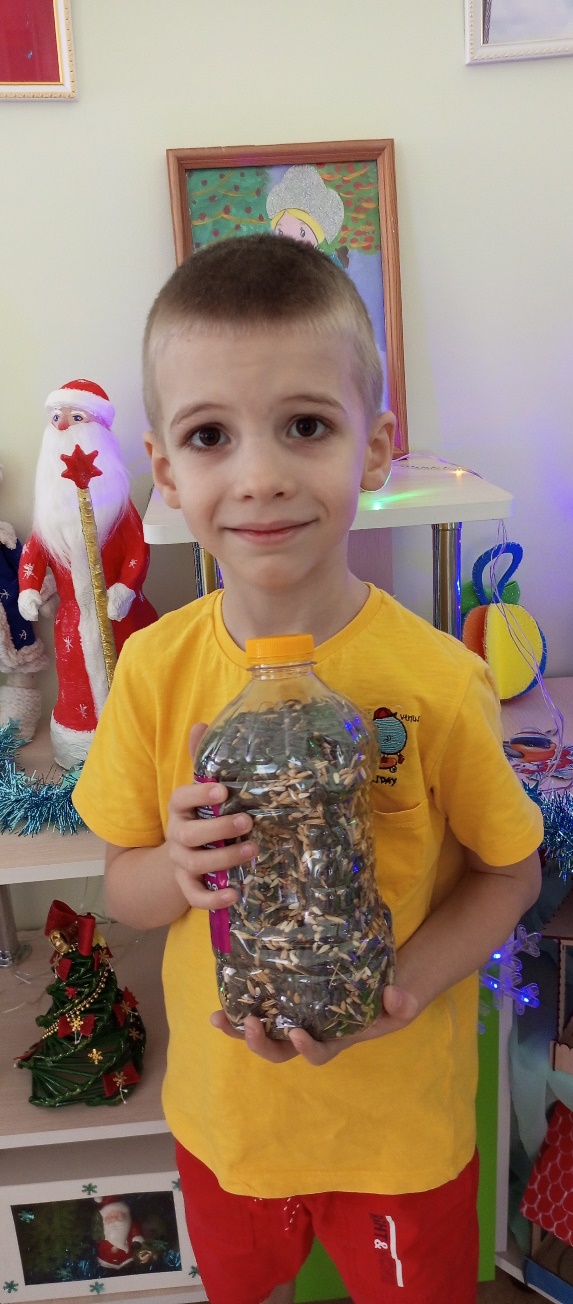 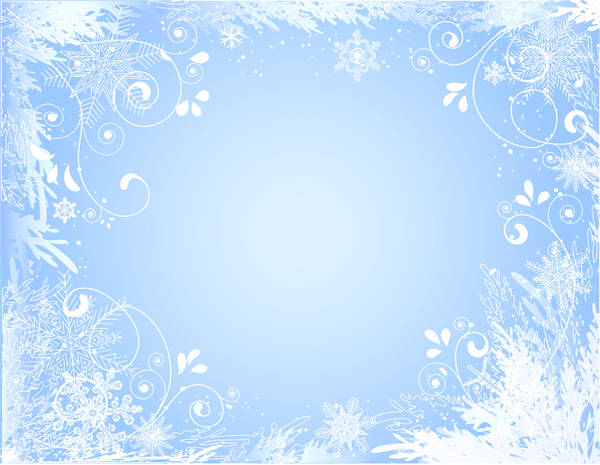 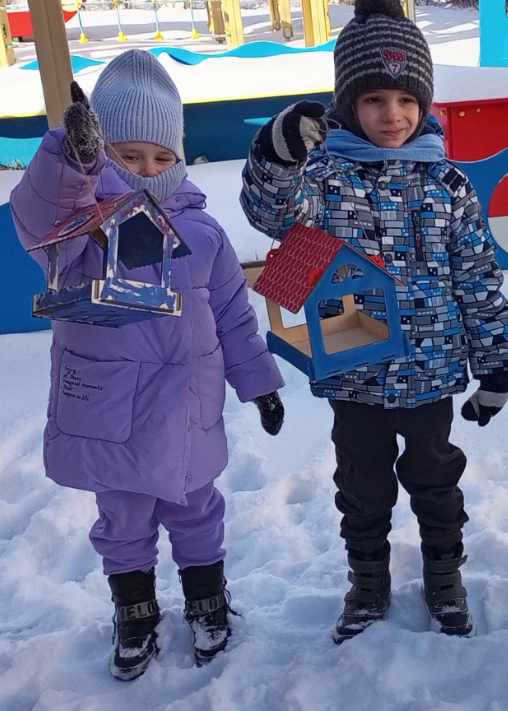 Акция«Изготовим кормушки для птиц!»; «Корм для пичужки»
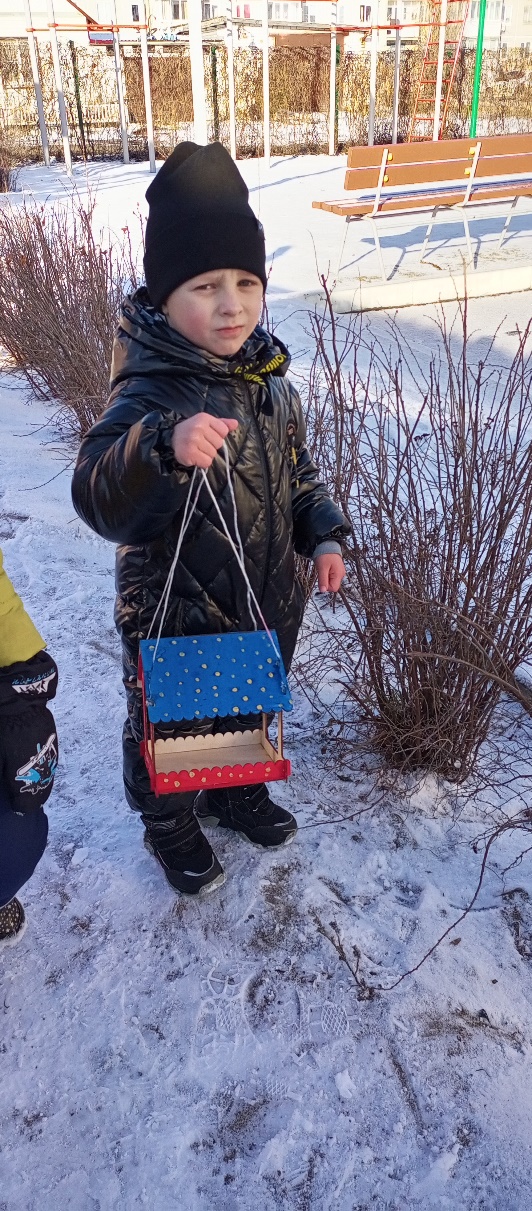 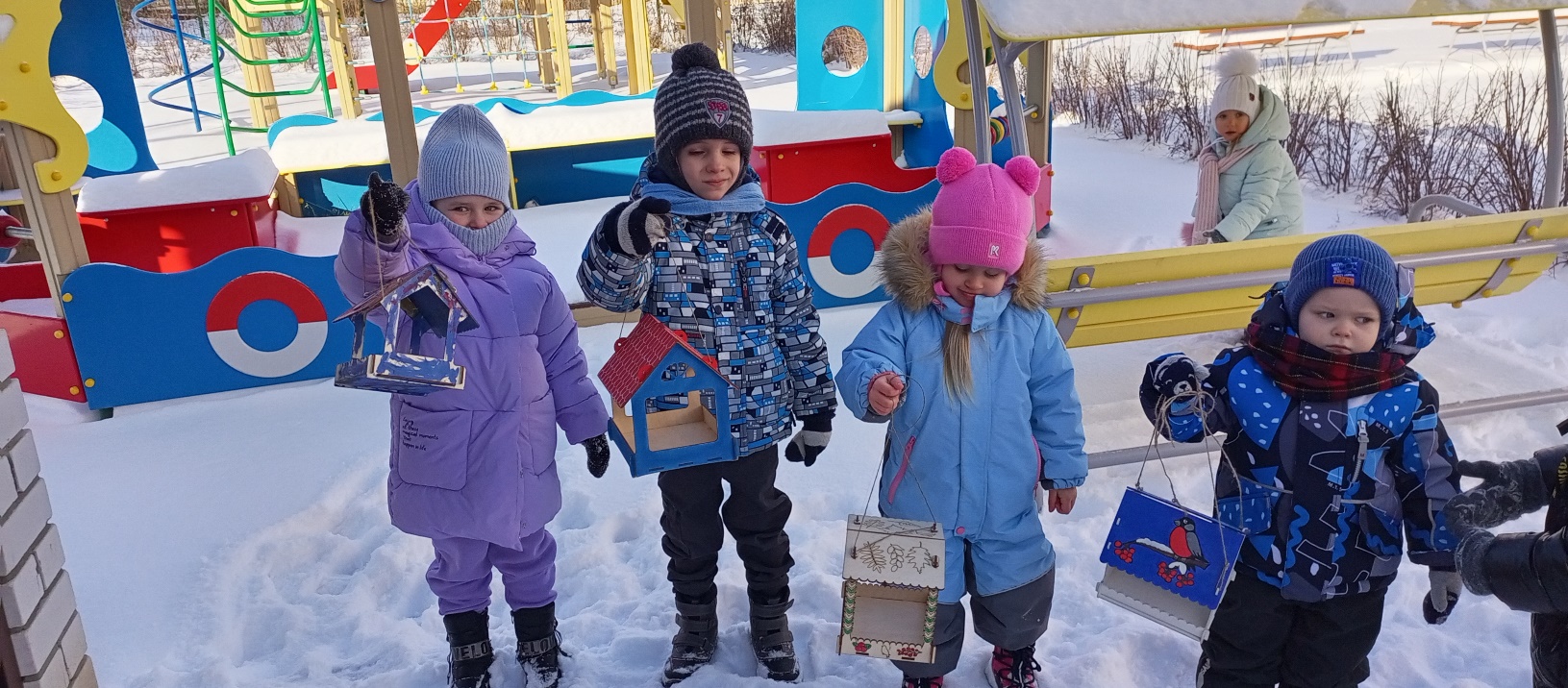 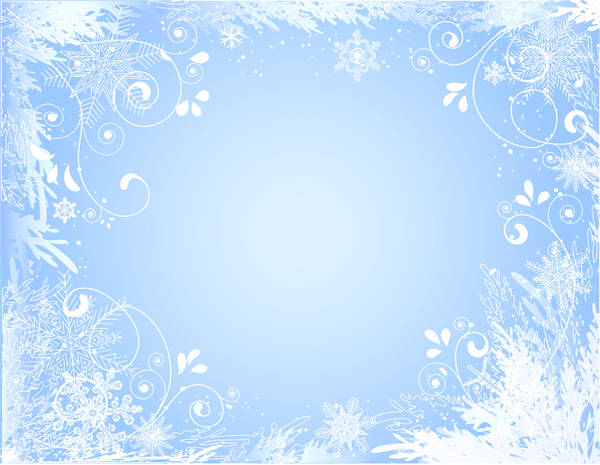 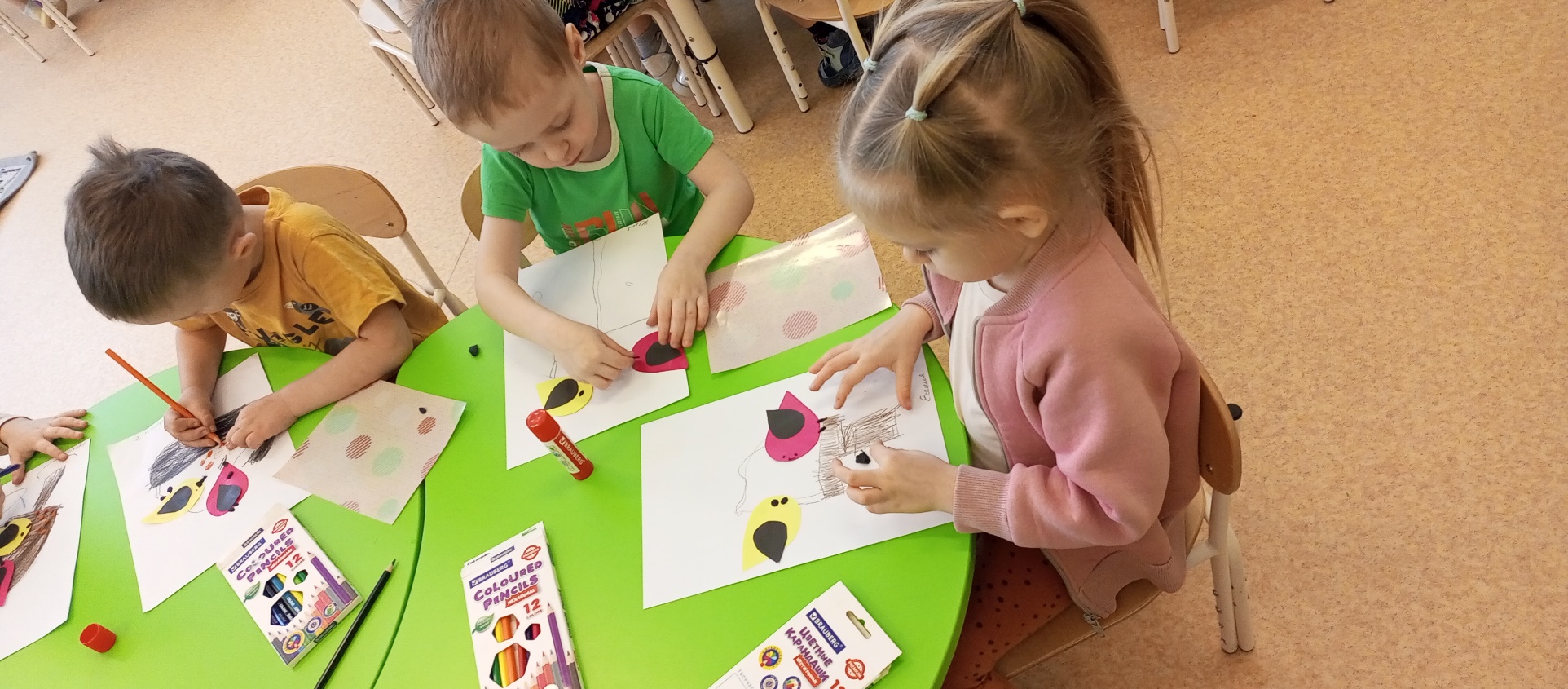 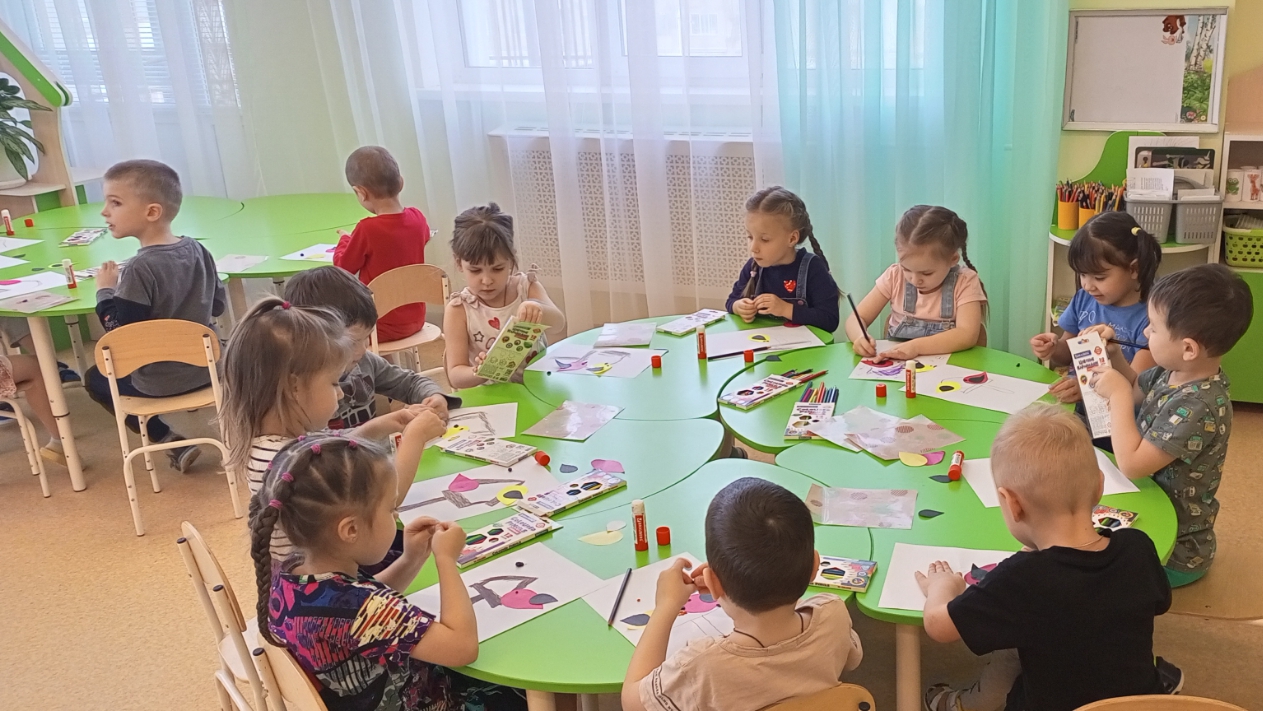 Аппликация «Снегири и синицы на кормушке»
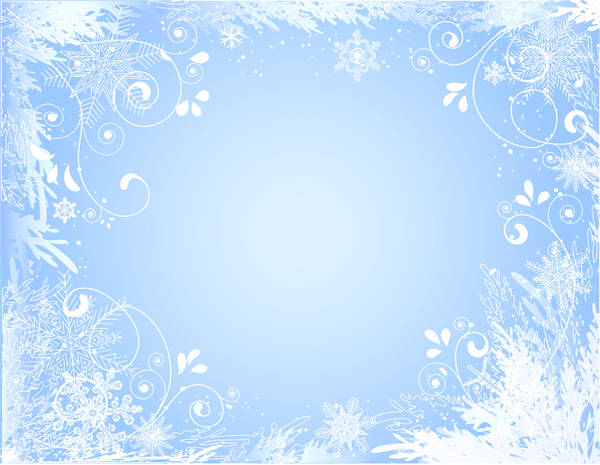 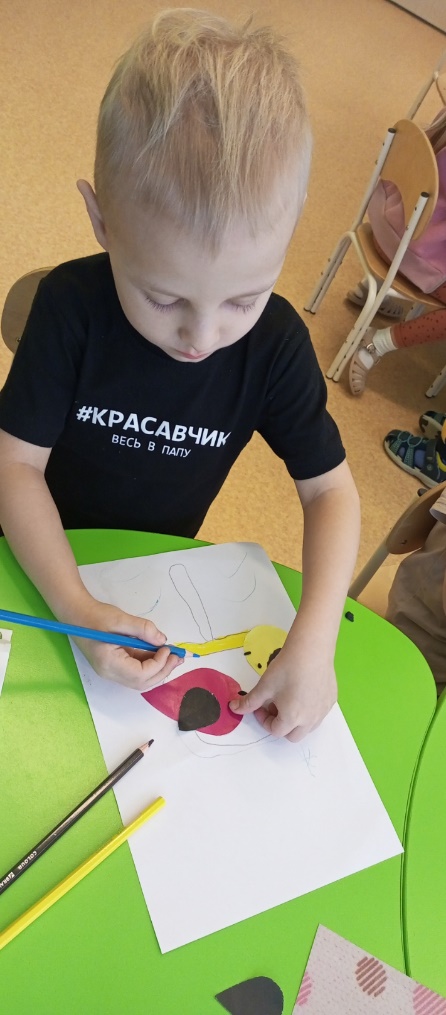 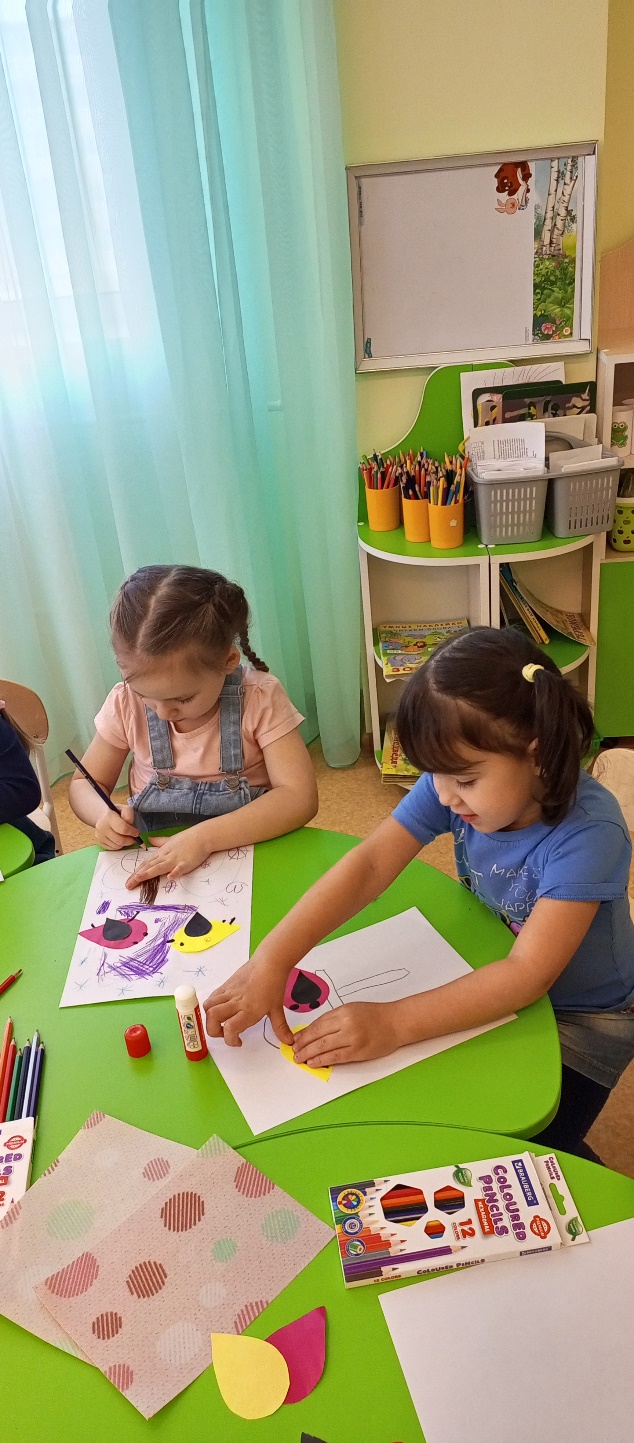 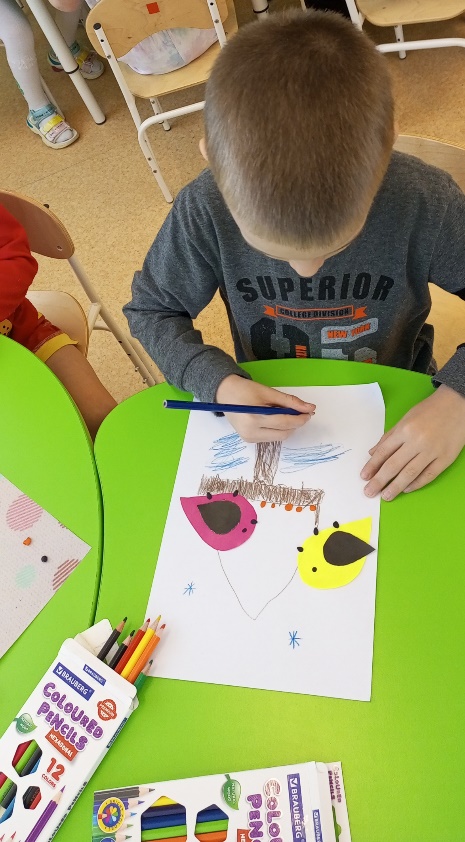 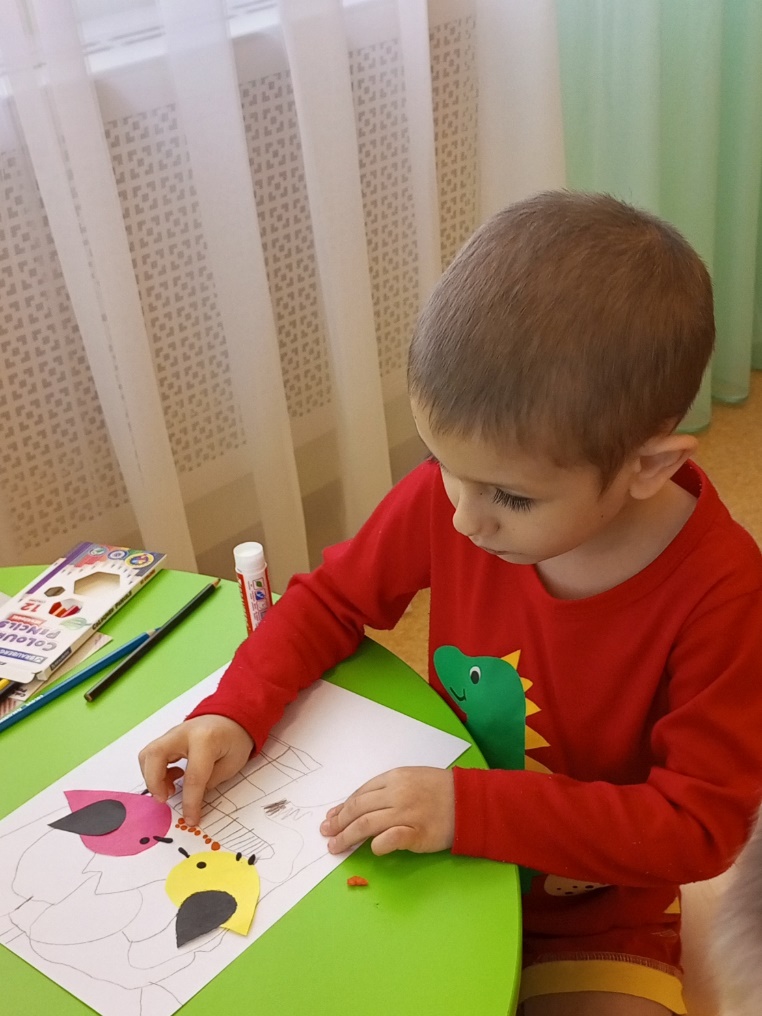 Аппликация «Снегири и синицы на кормушке»
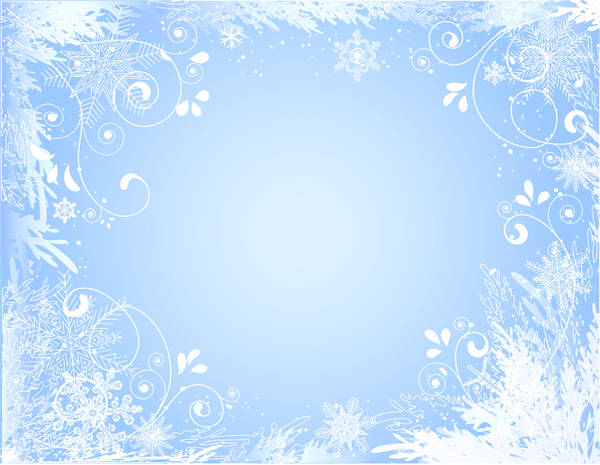 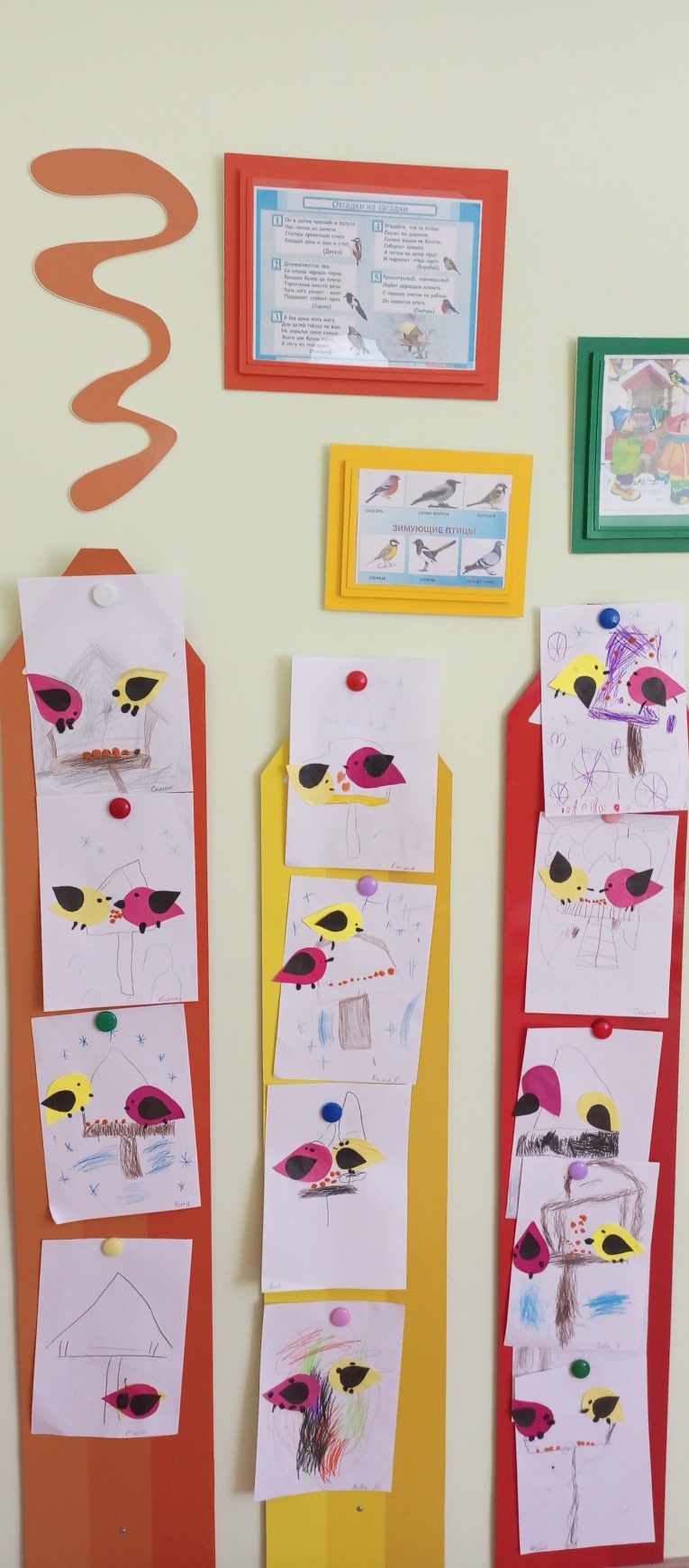 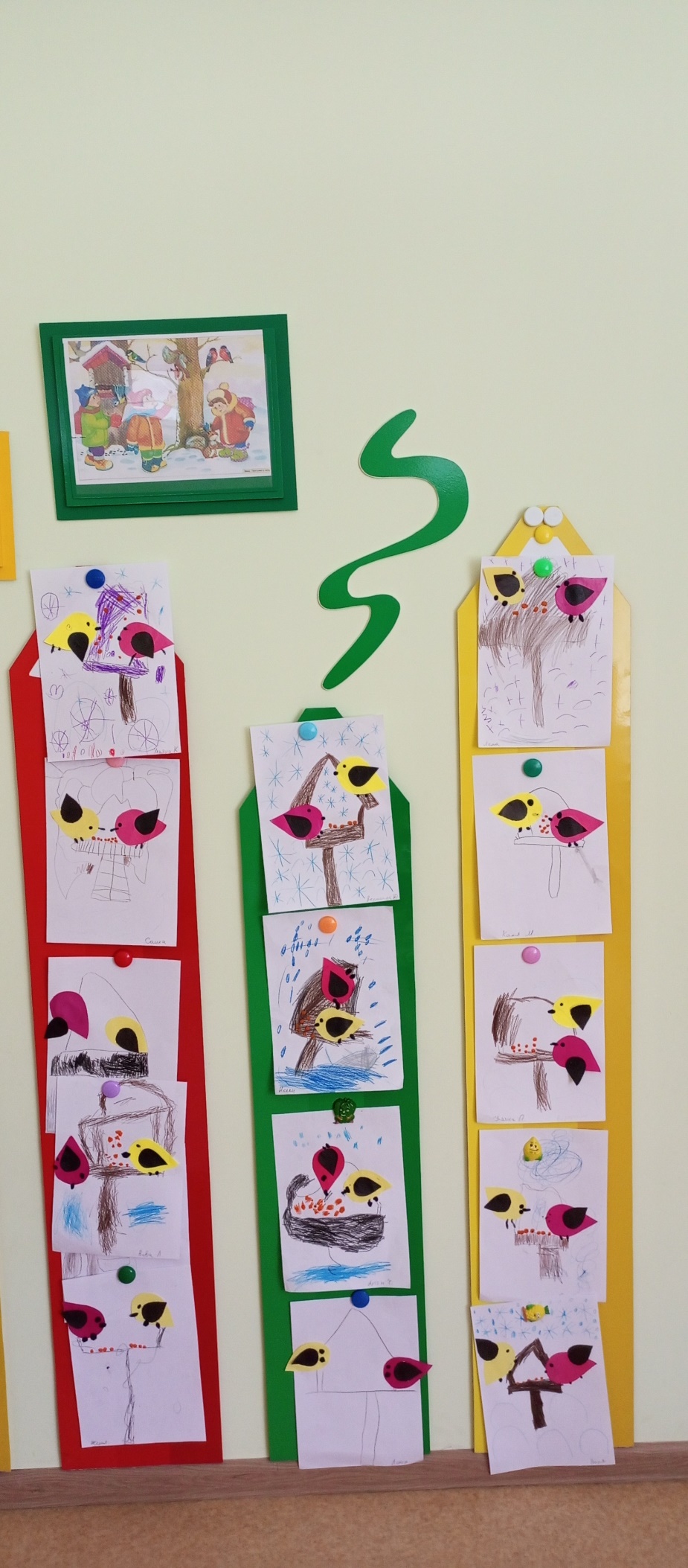 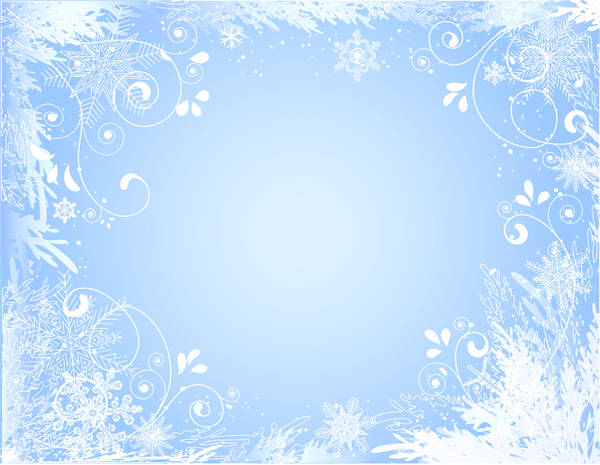 Работа с родителями  
(Косультации,буклеты,конкурс
 «Птичья кормушка своими руками»)
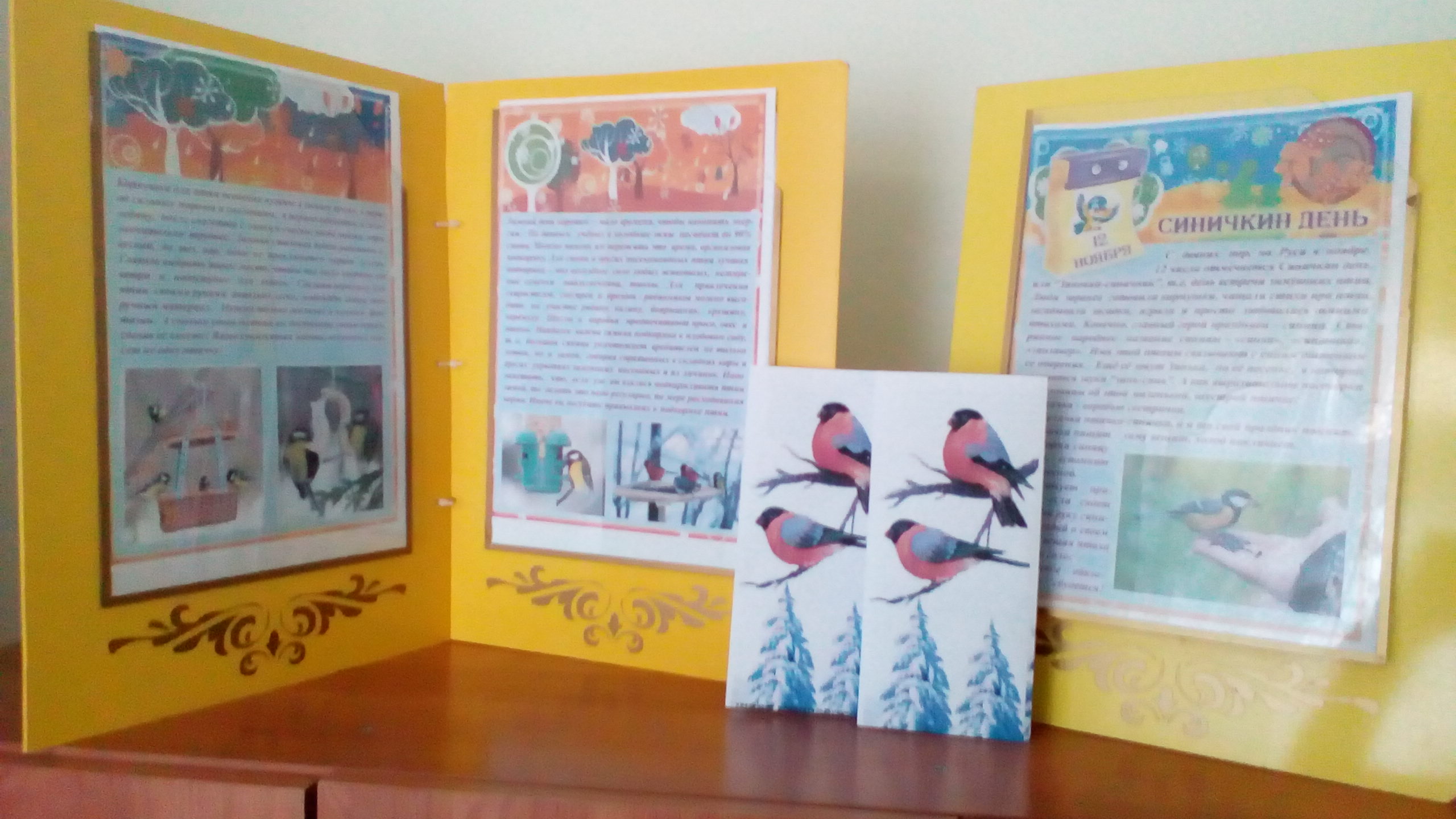 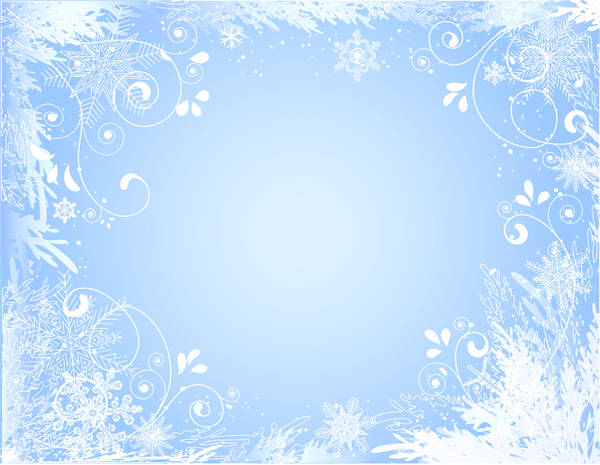 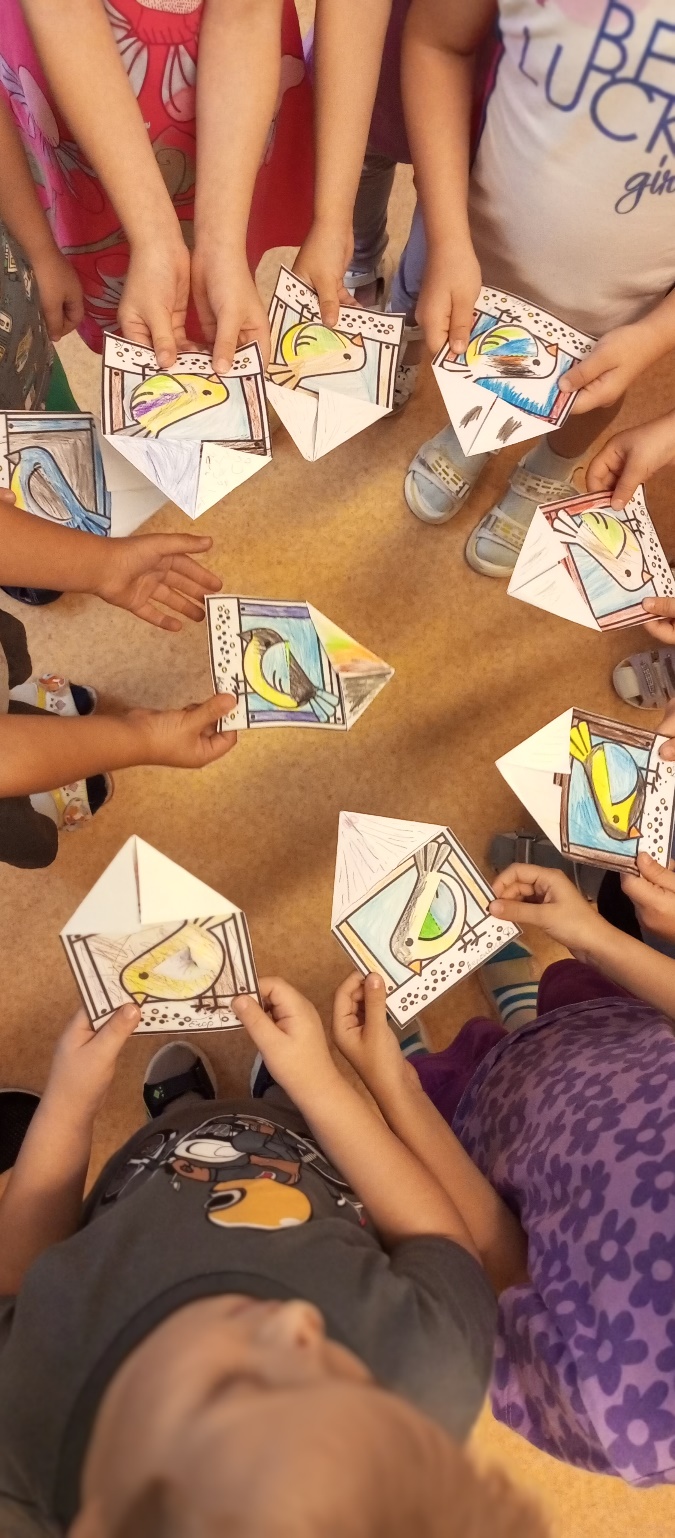 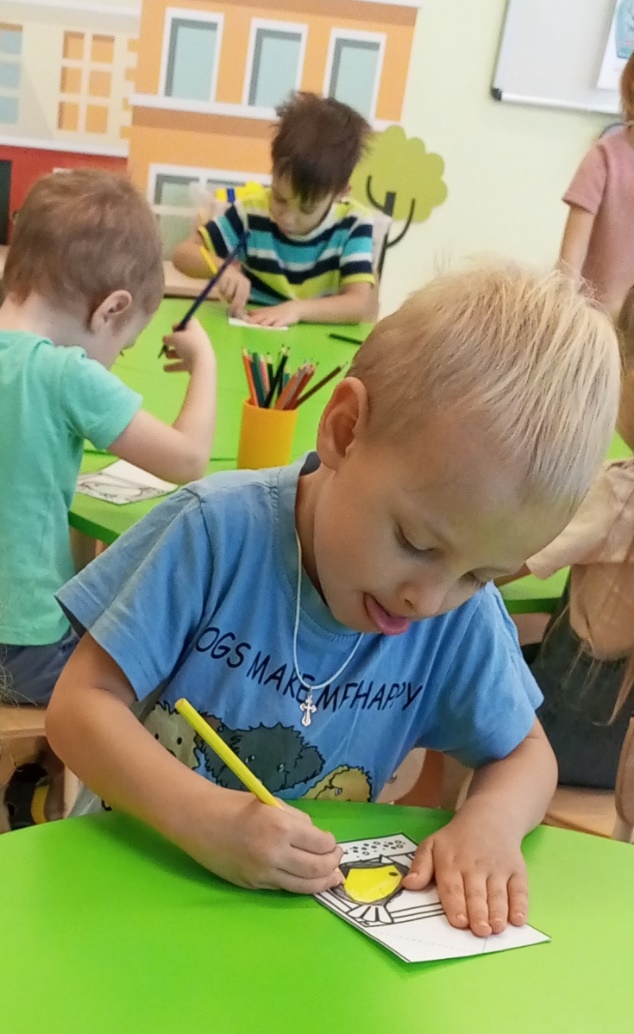 Проведение мероприятия «Синичкин день»
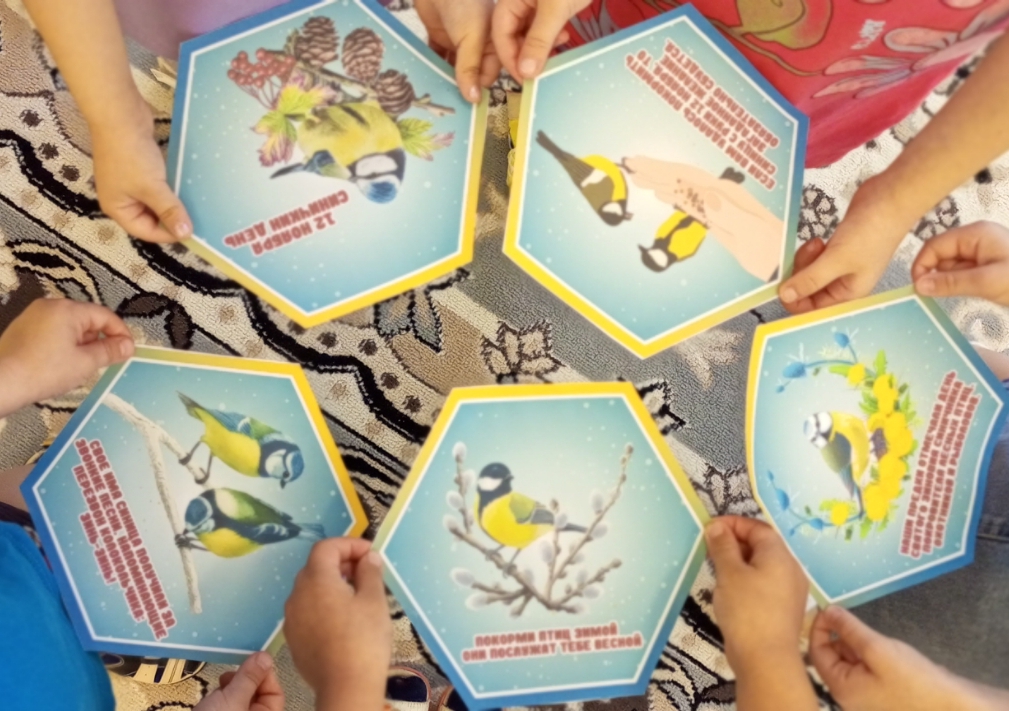 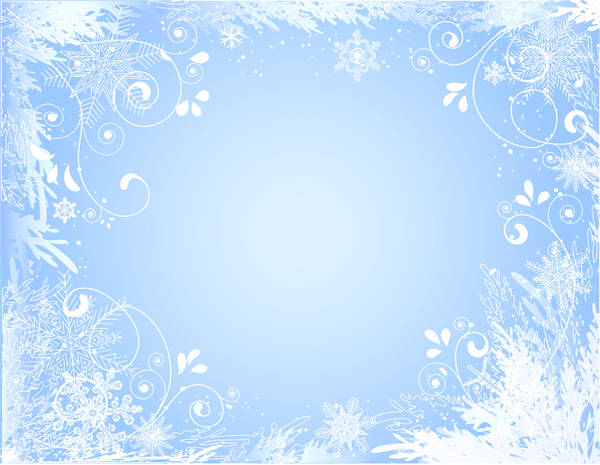 Рисование «Снегири прилетели»
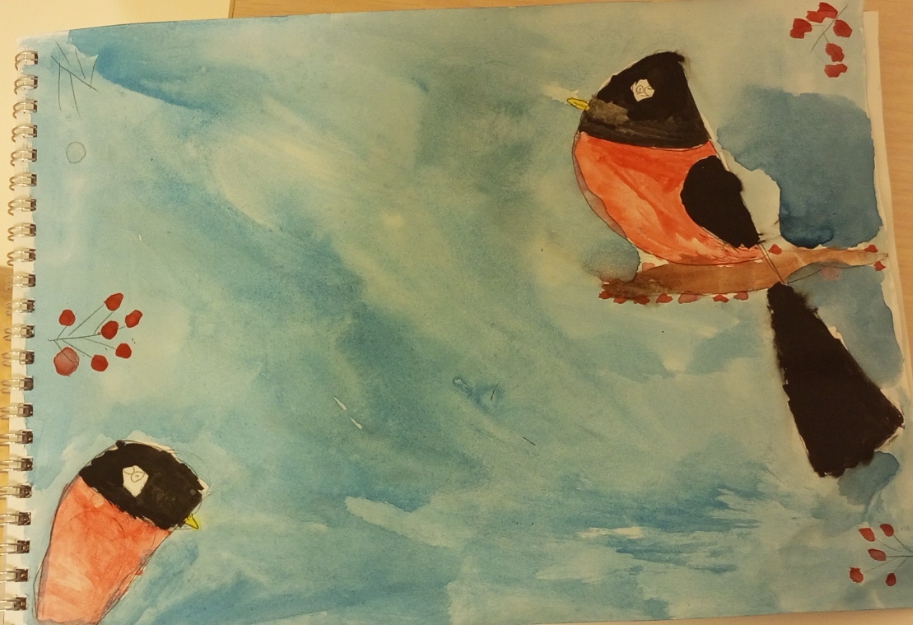 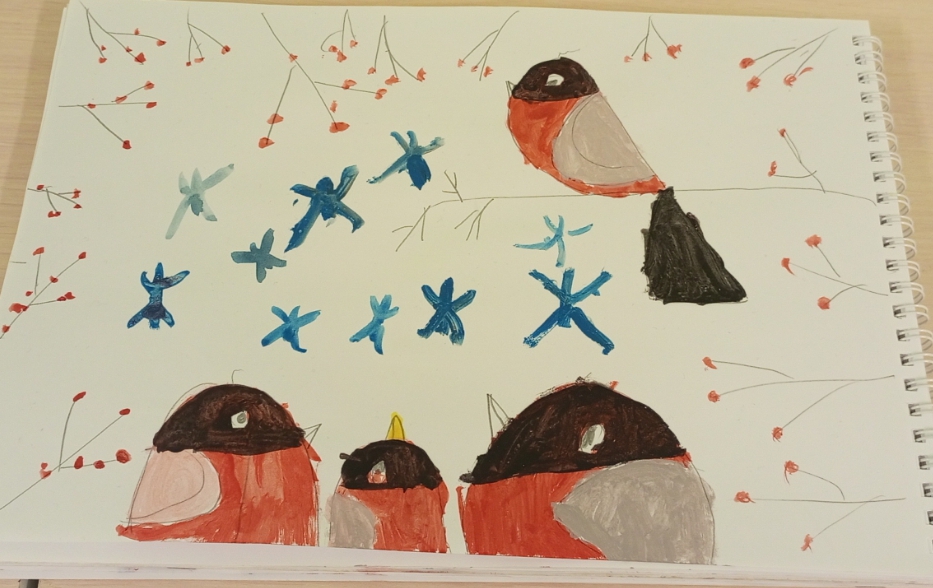 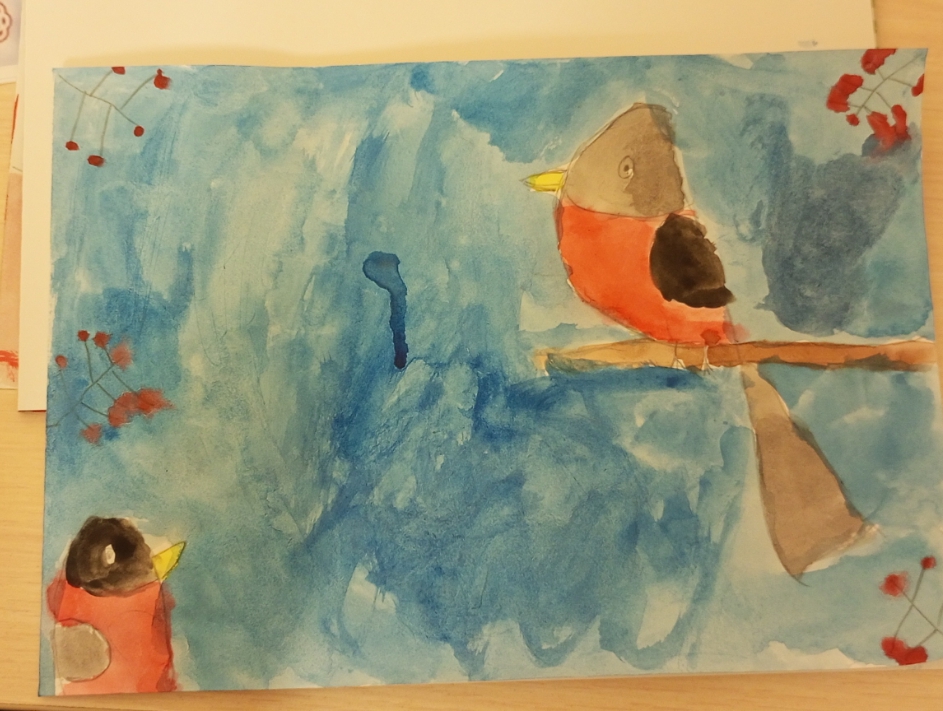 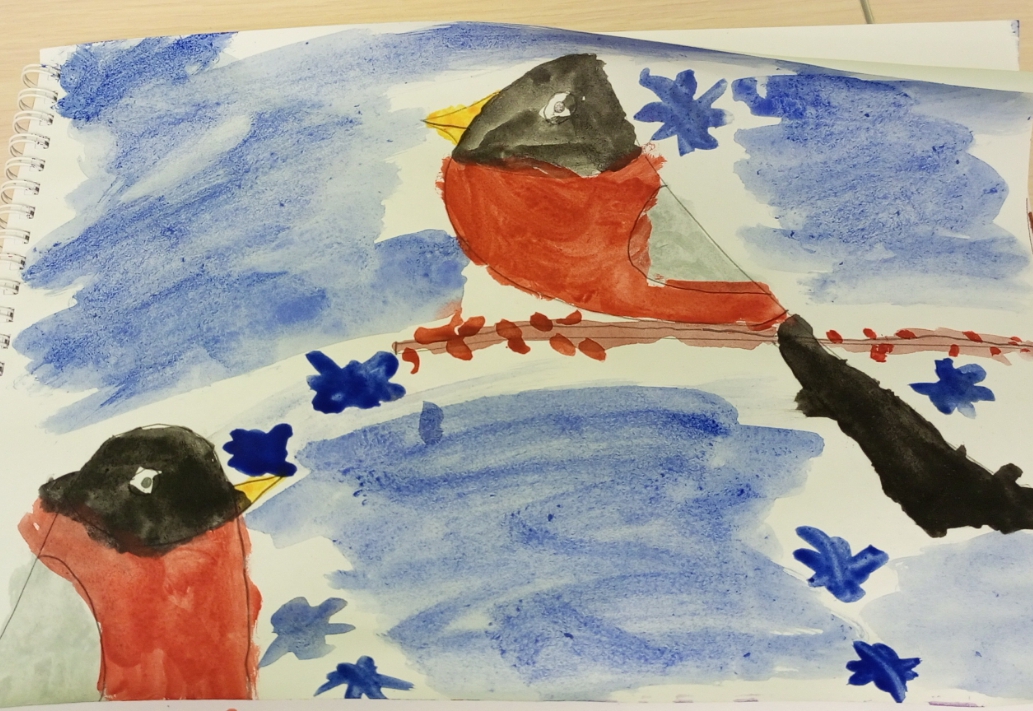 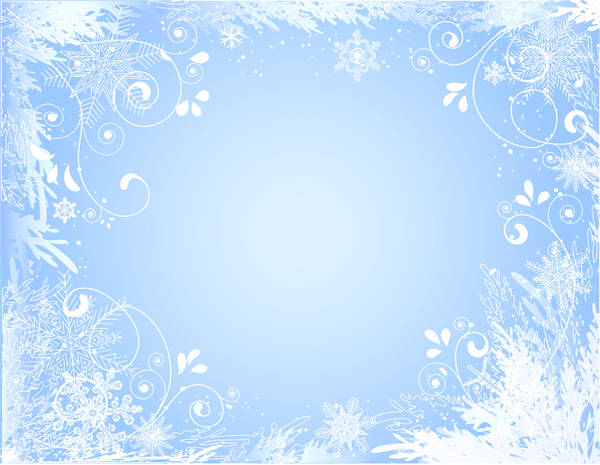 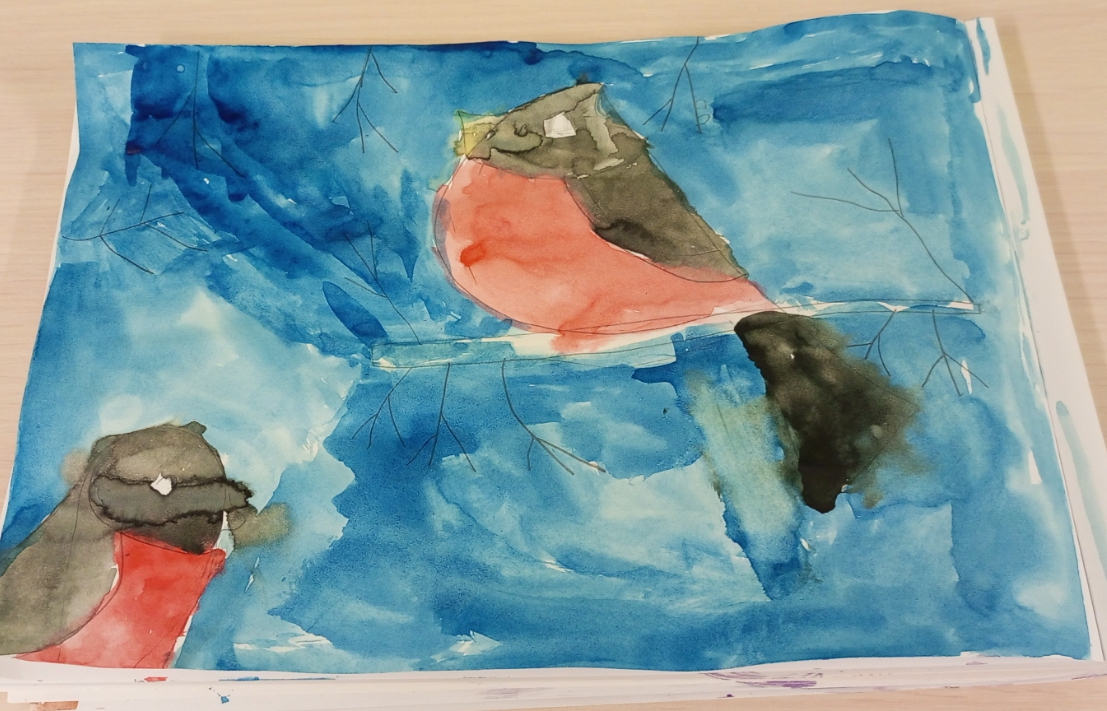 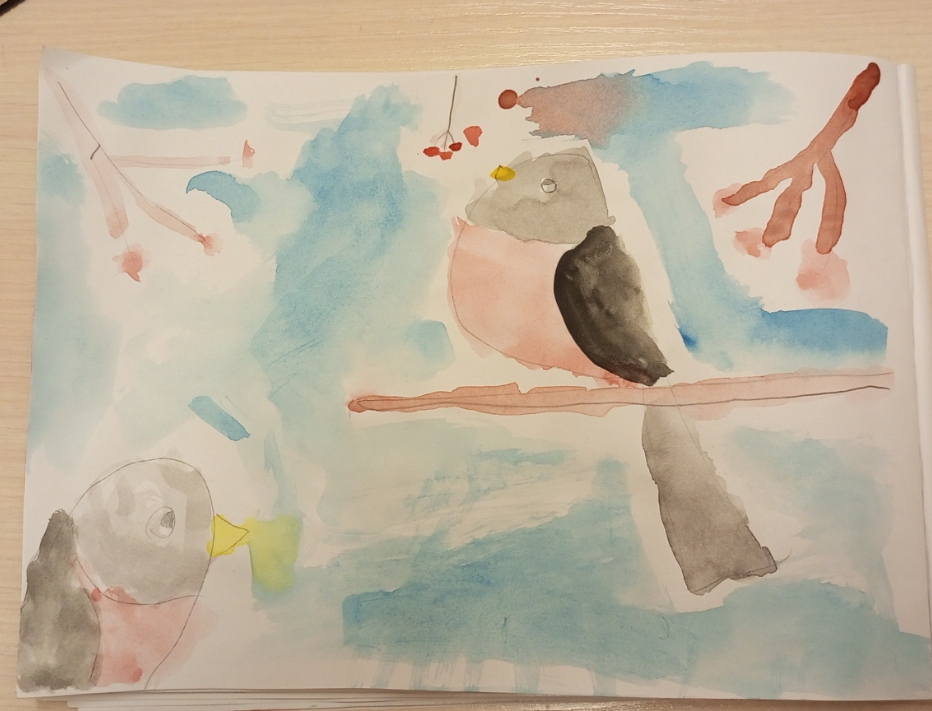 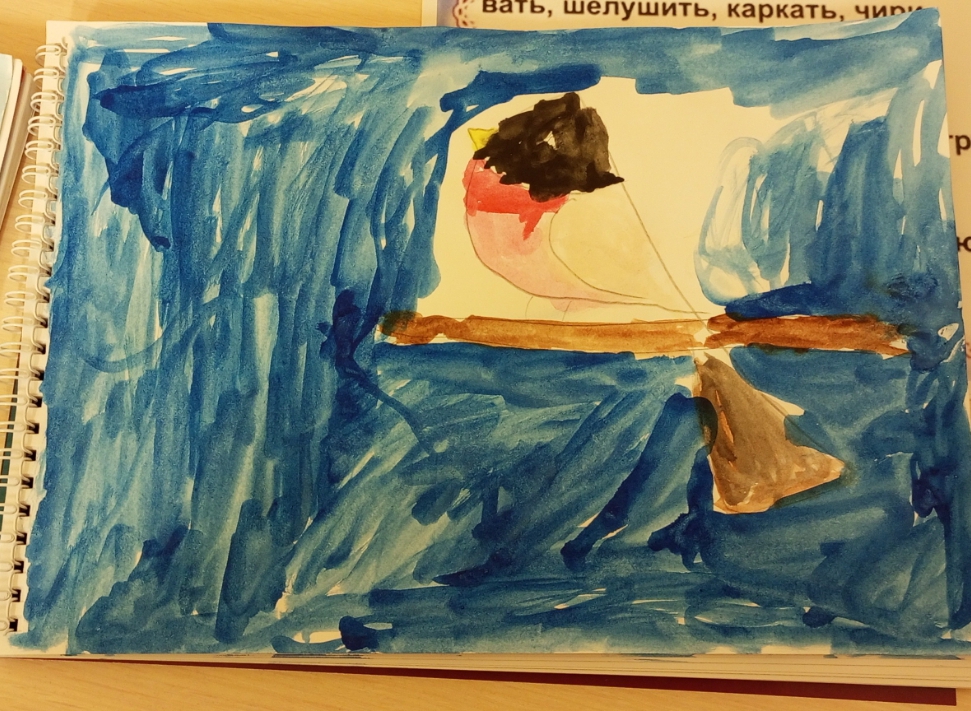 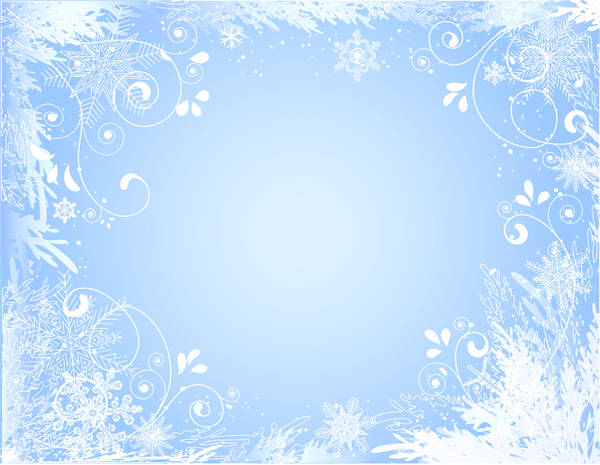 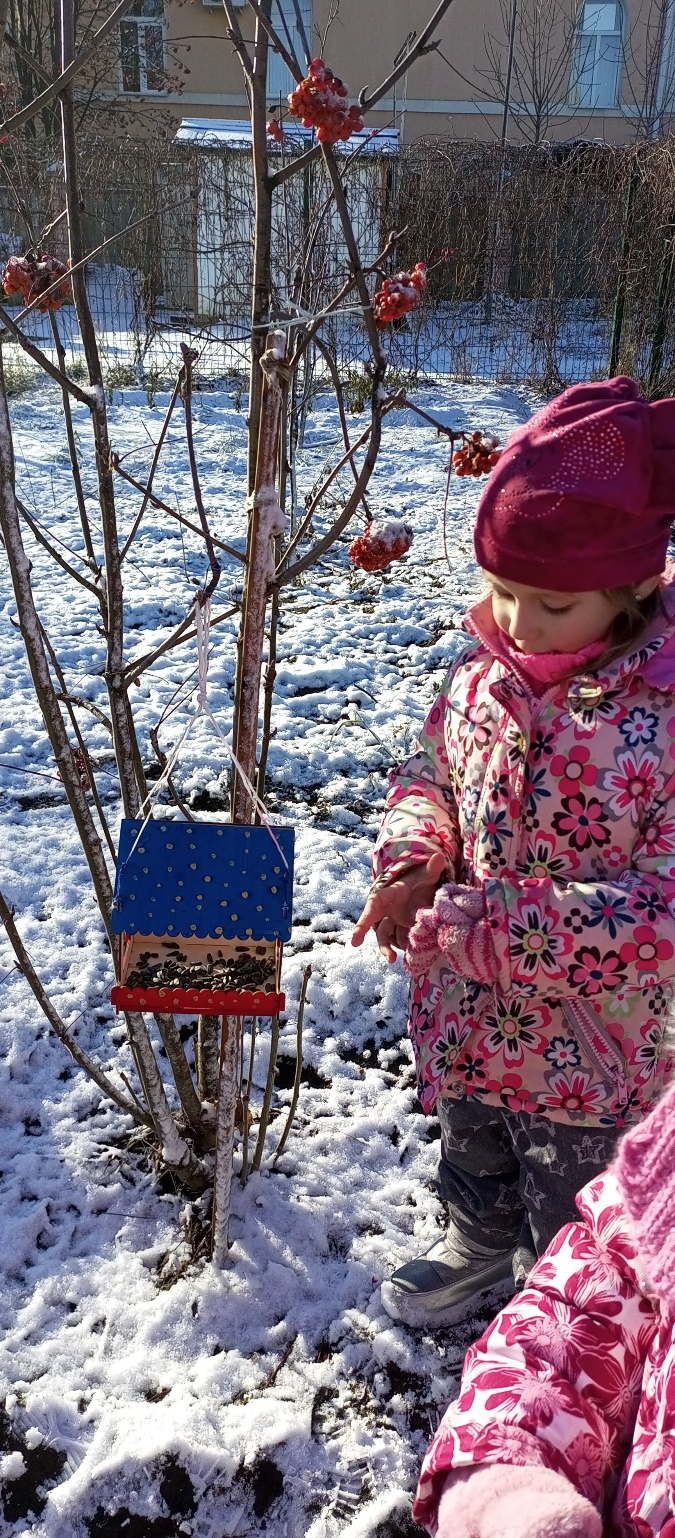 «Птичья столовая»
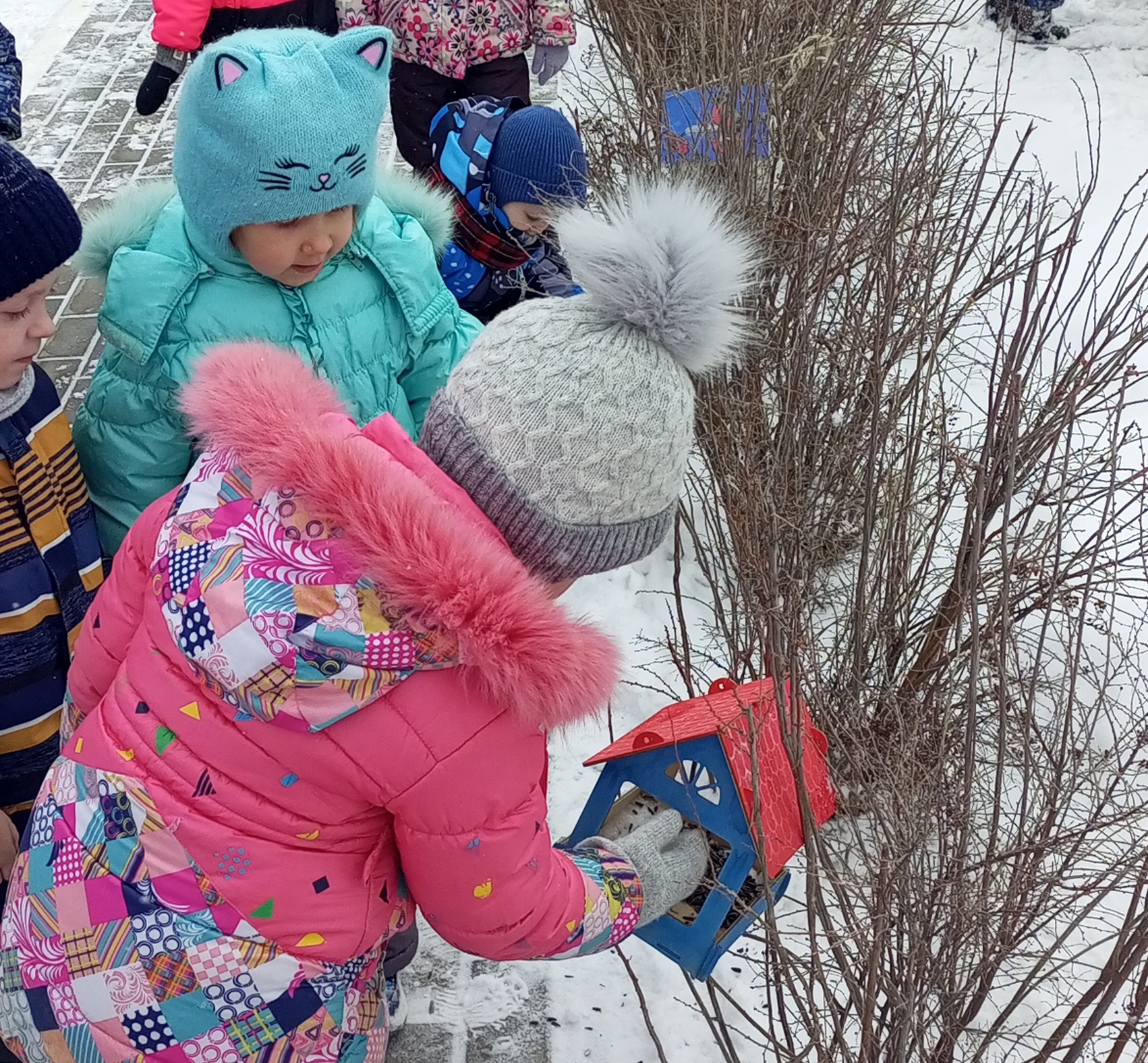 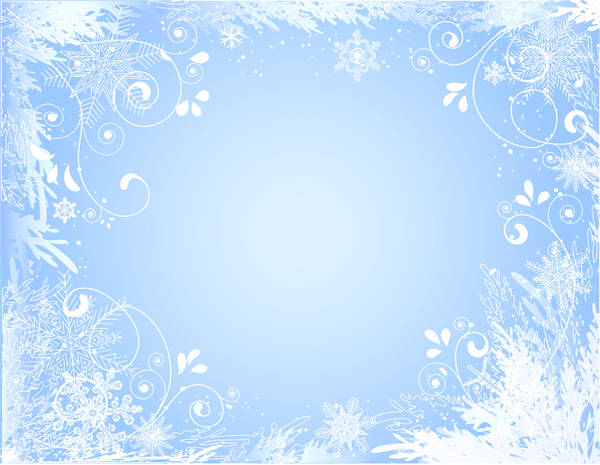 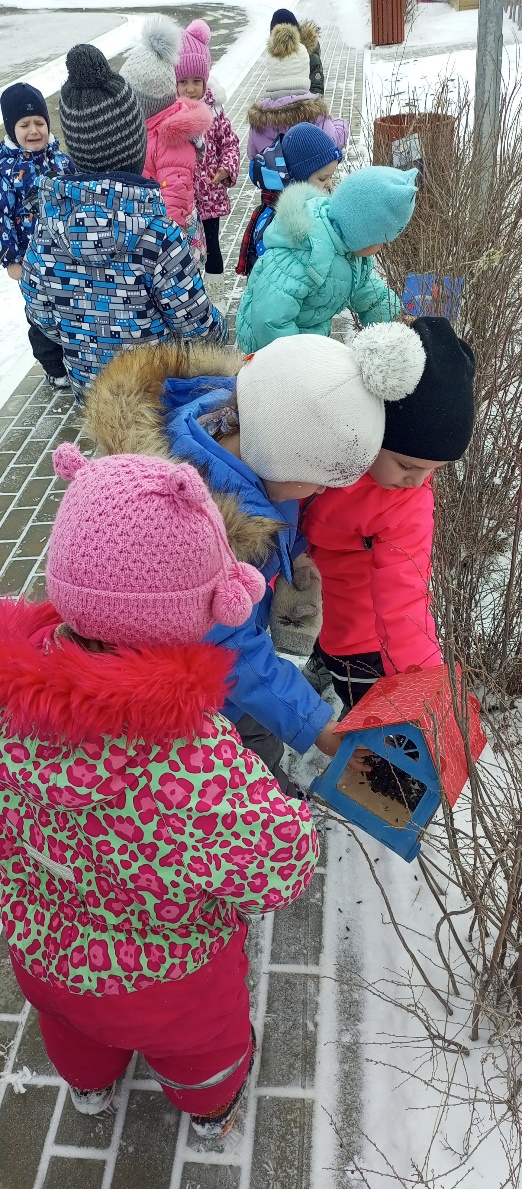 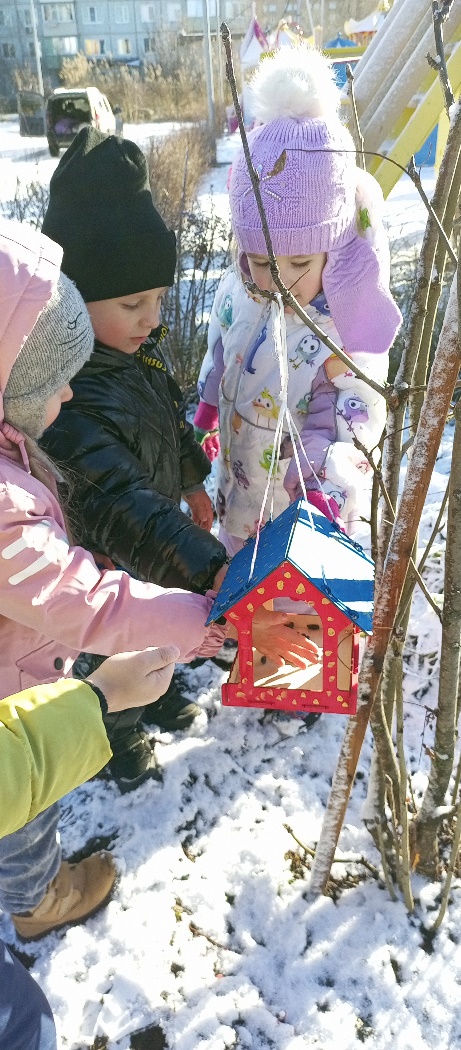 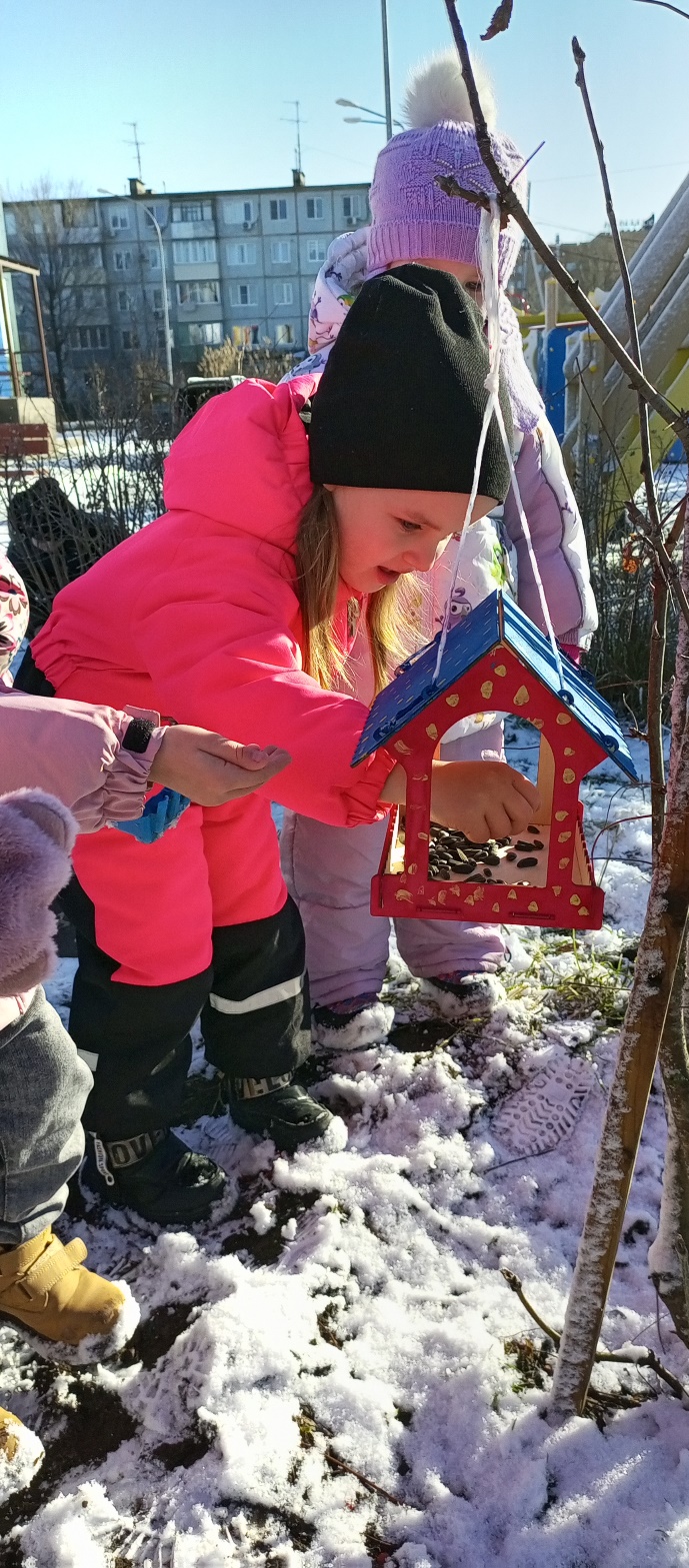 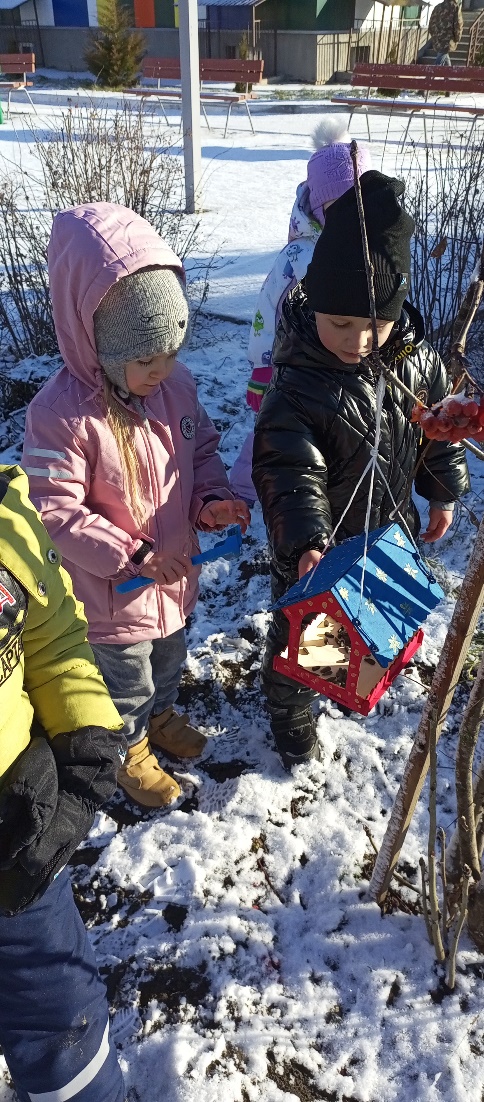 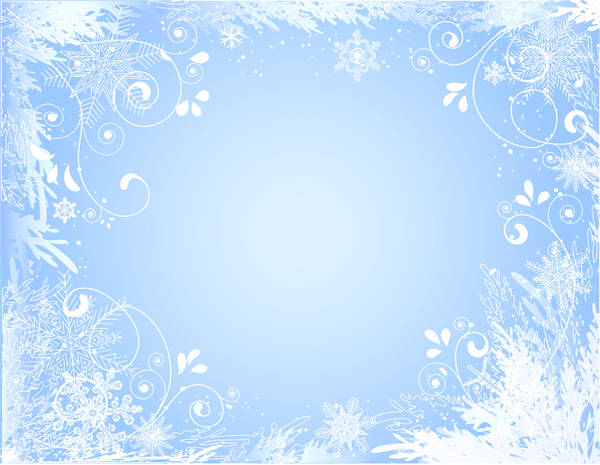 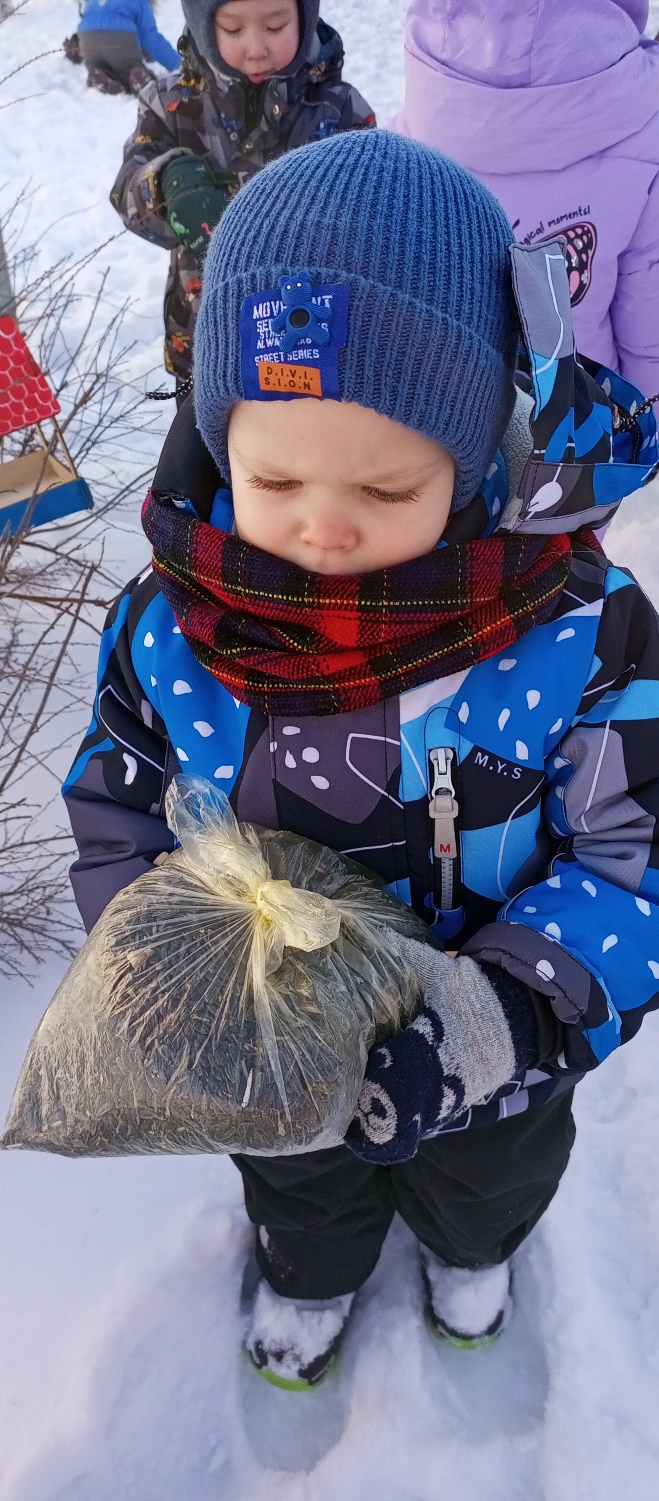 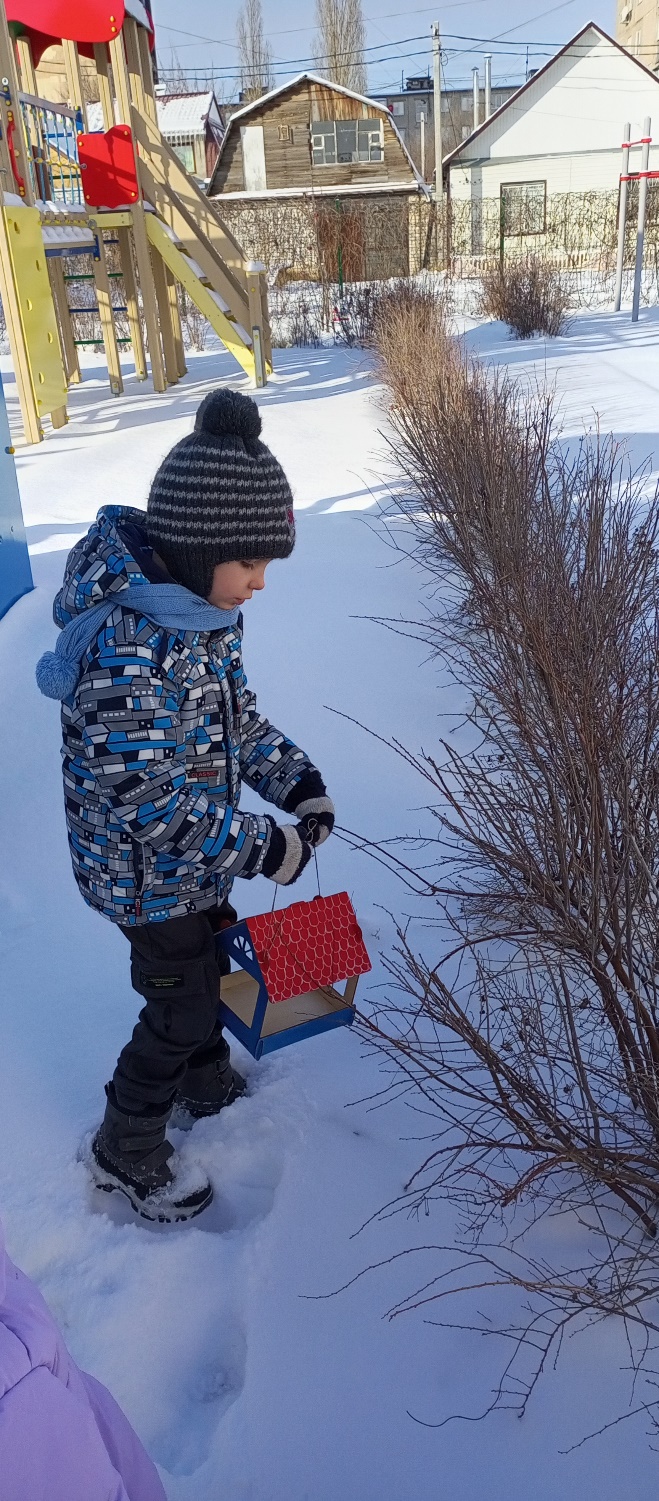 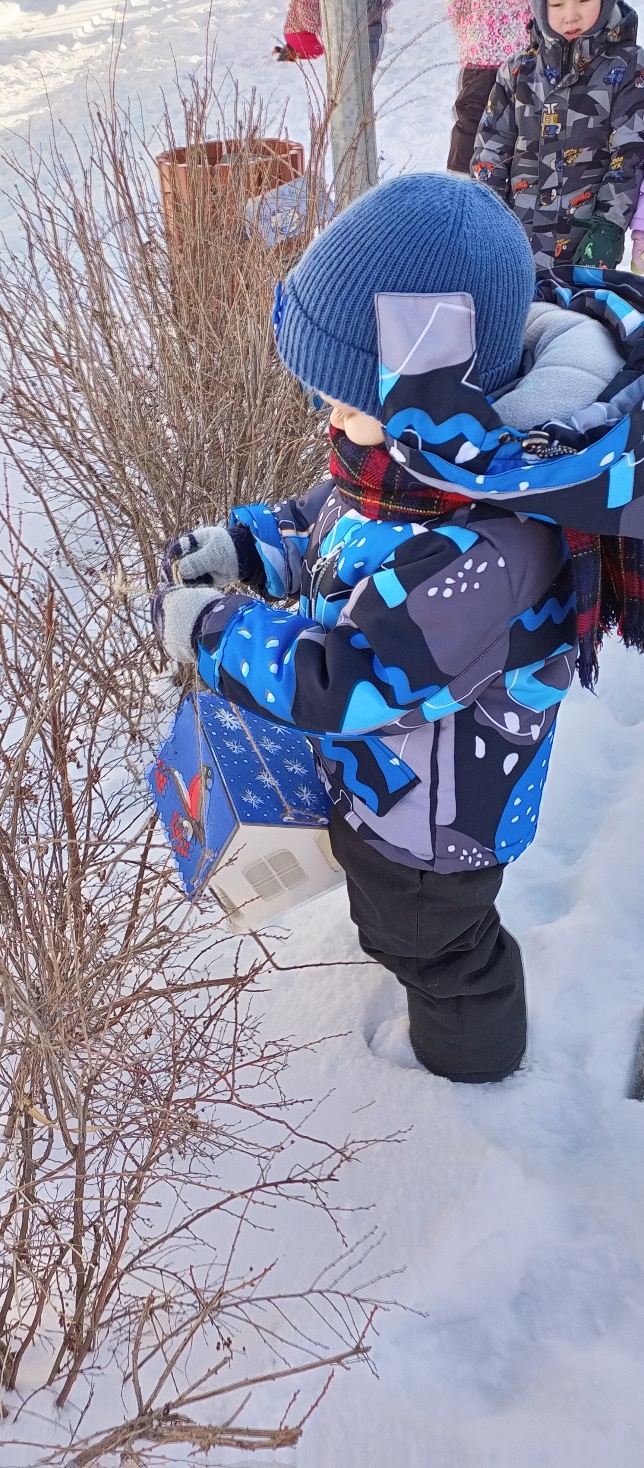 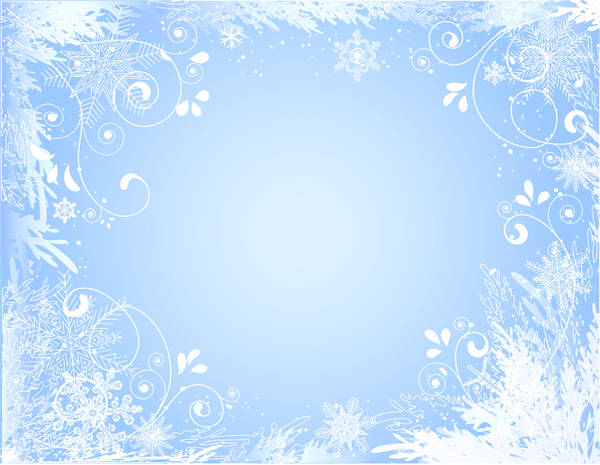 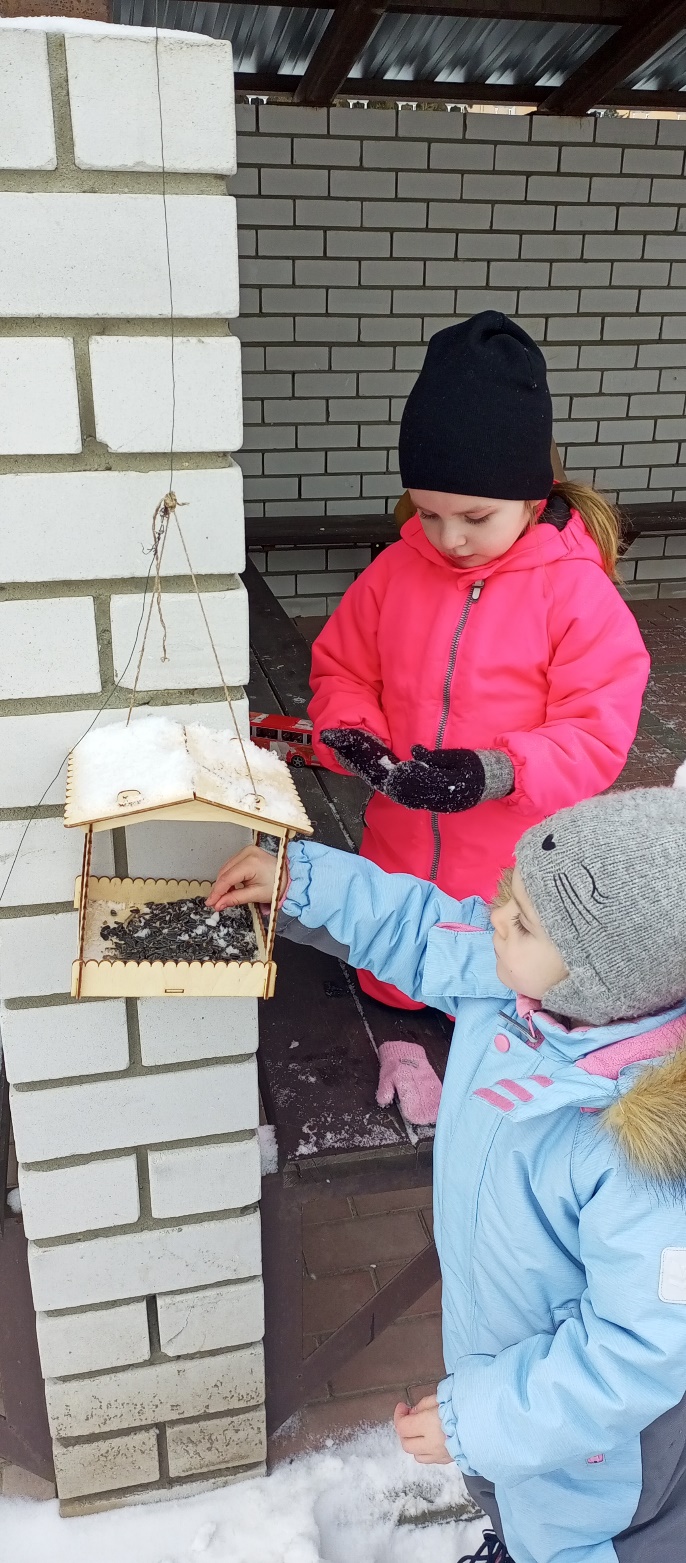 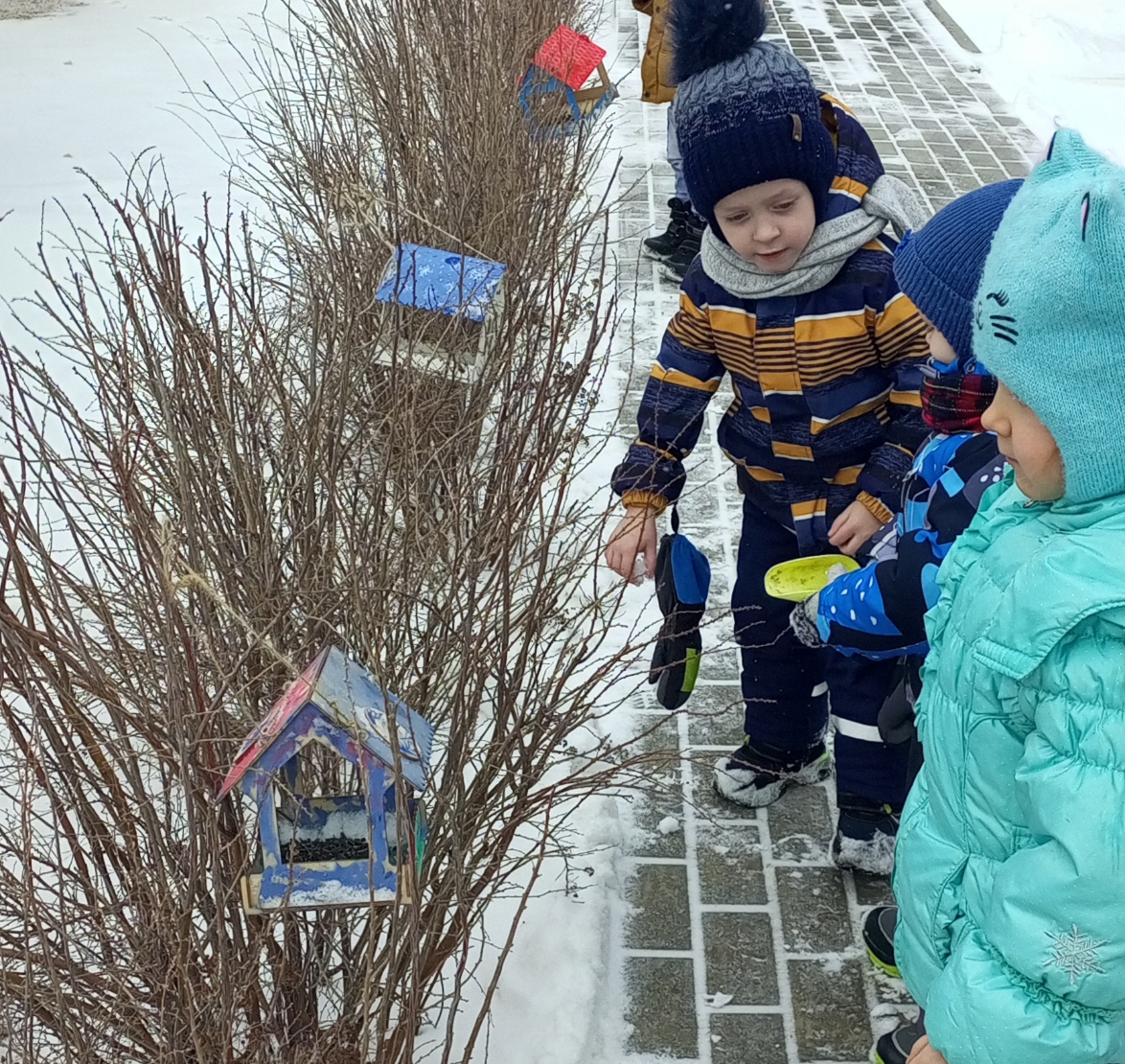 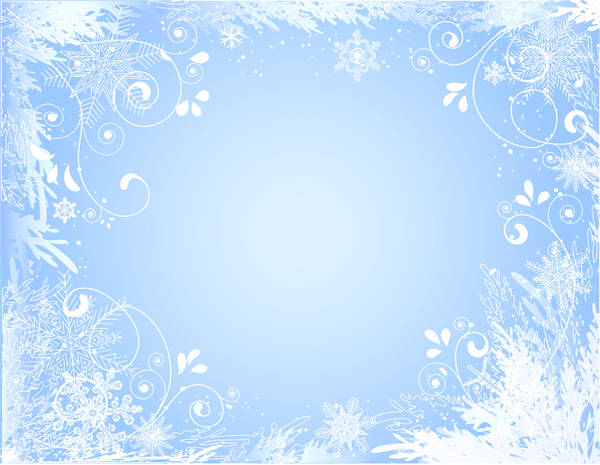 Методическое пособие
 лепбук по экологии «Птицы»
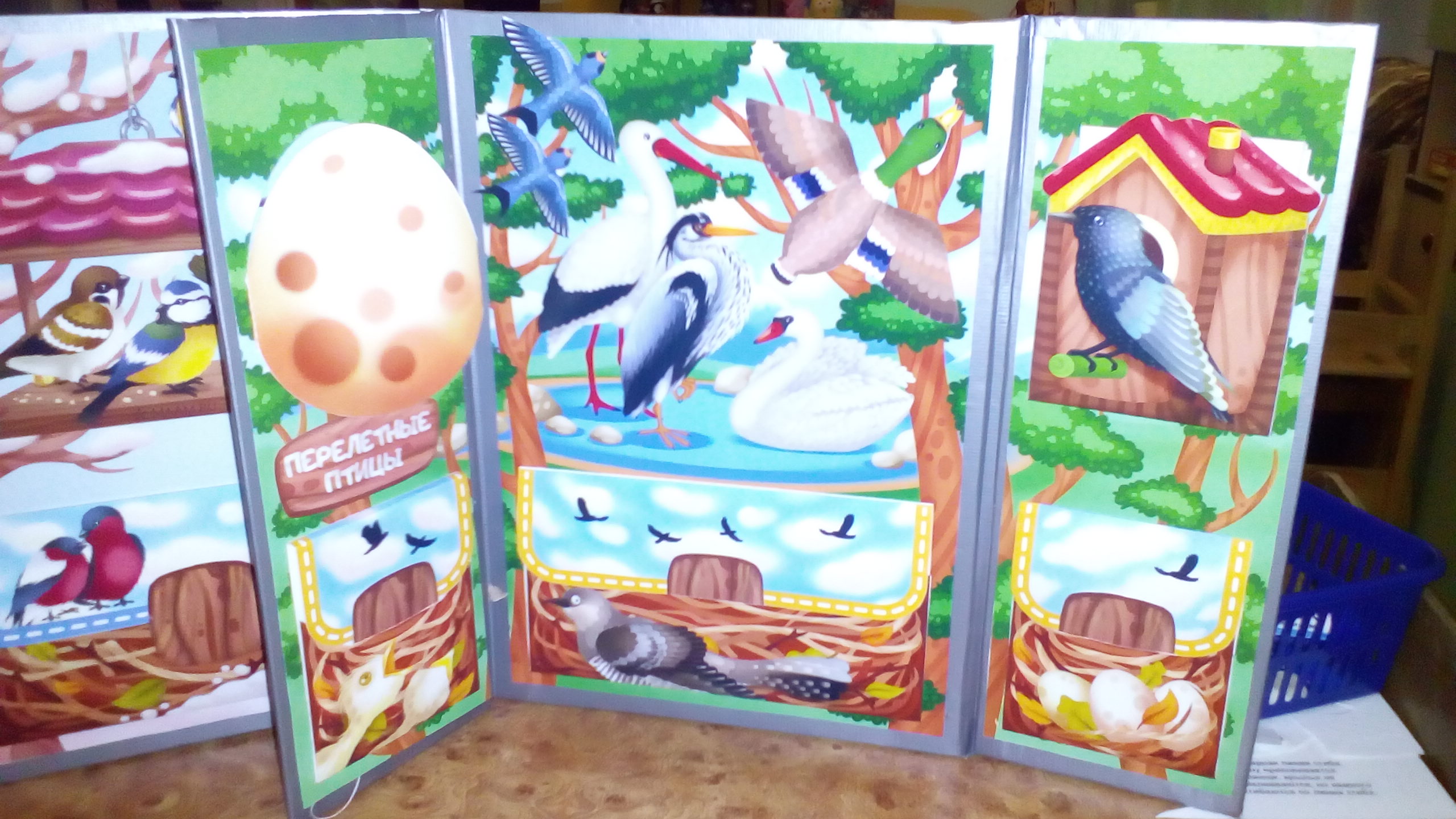 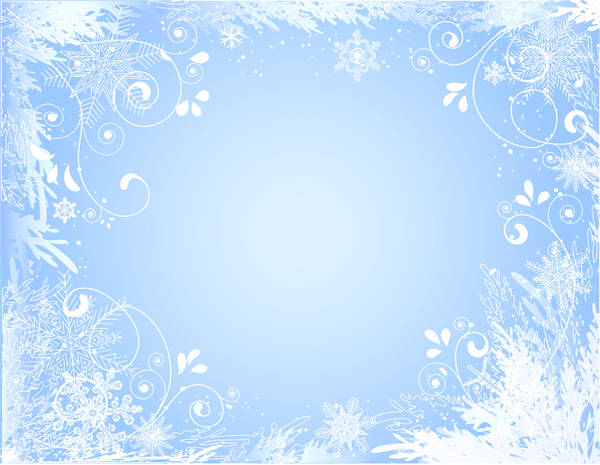 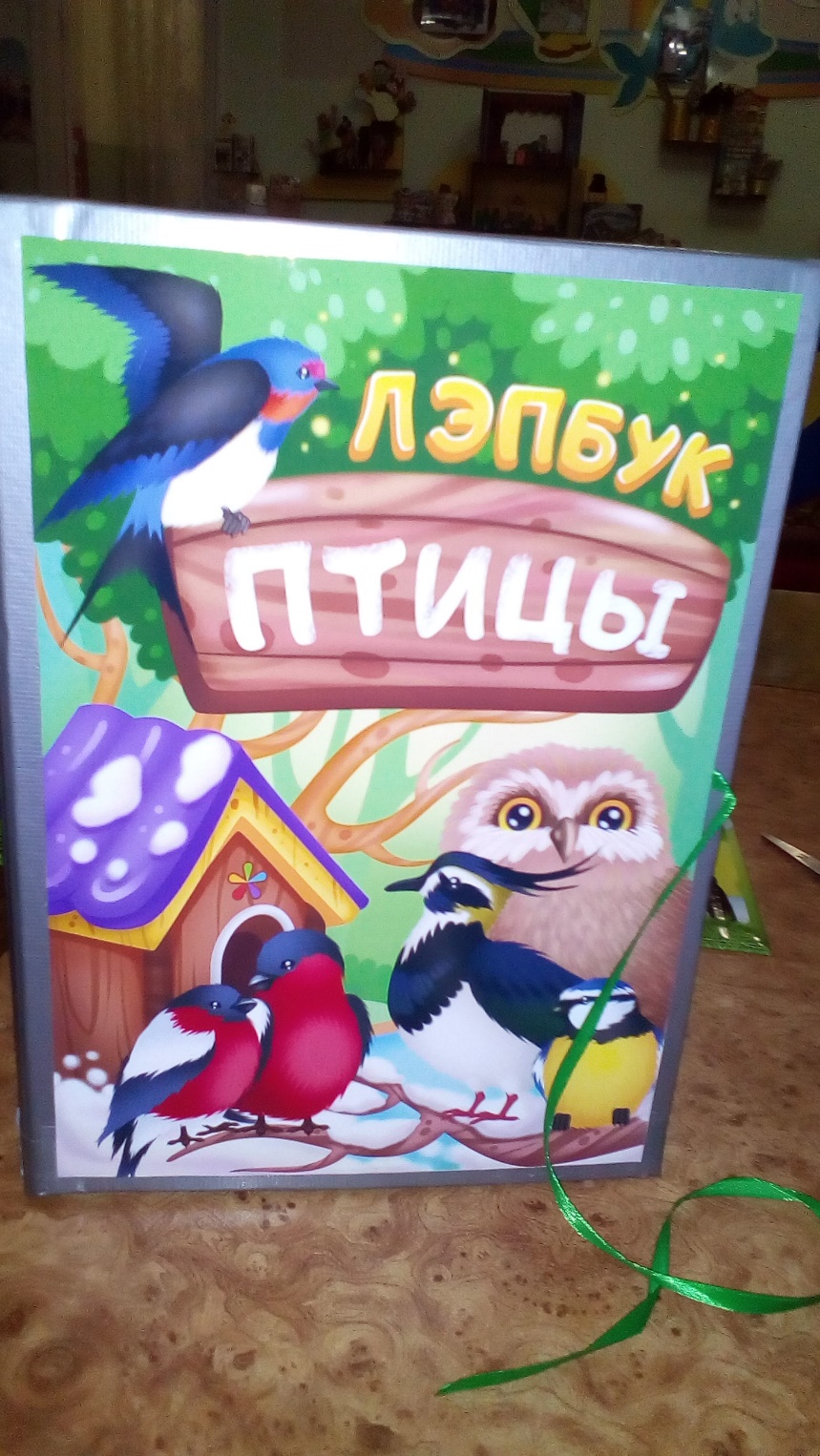 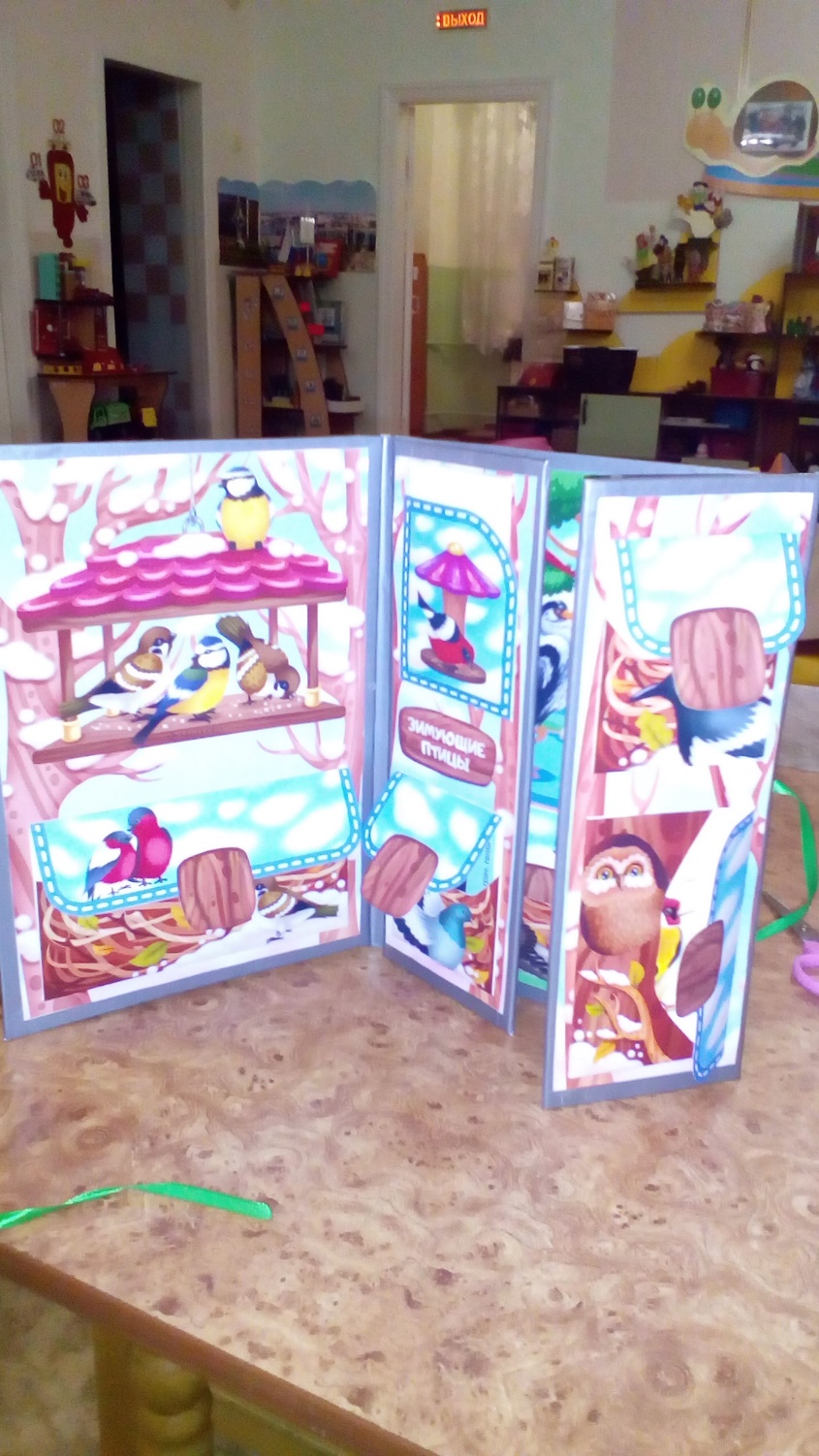 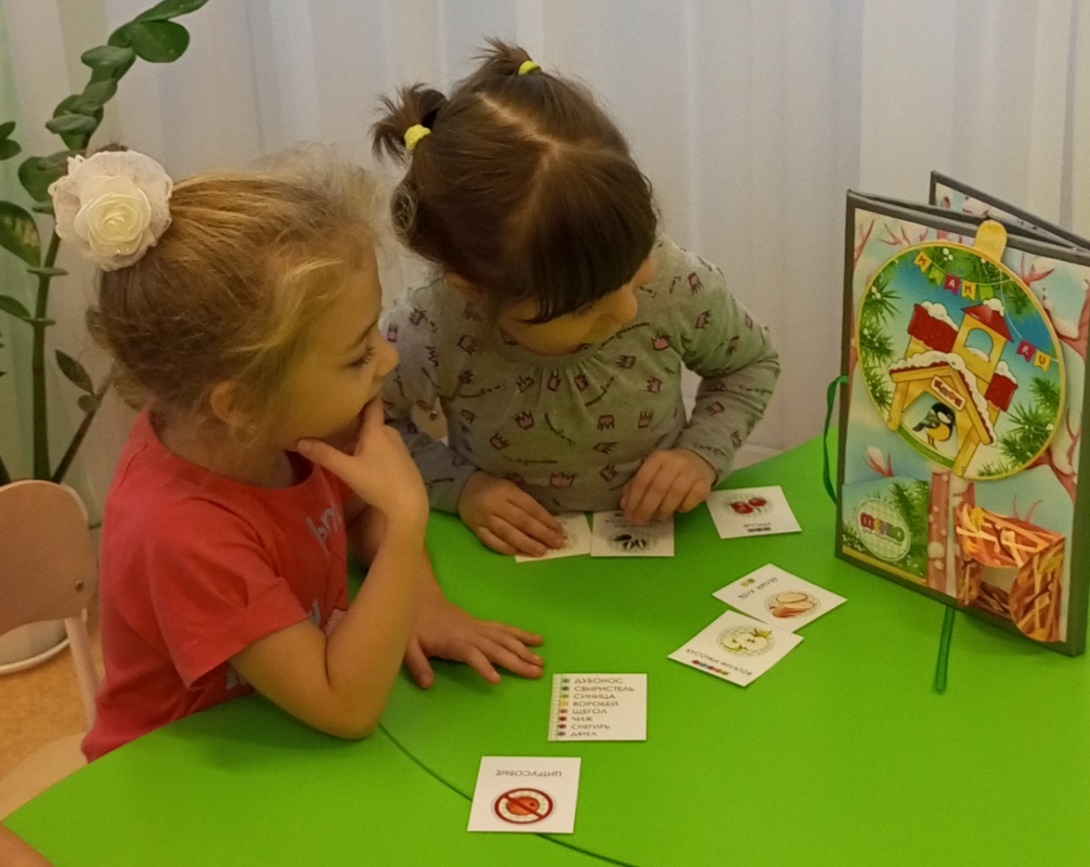 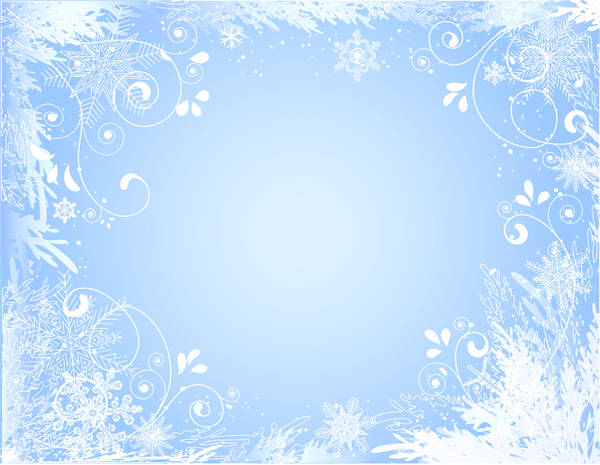 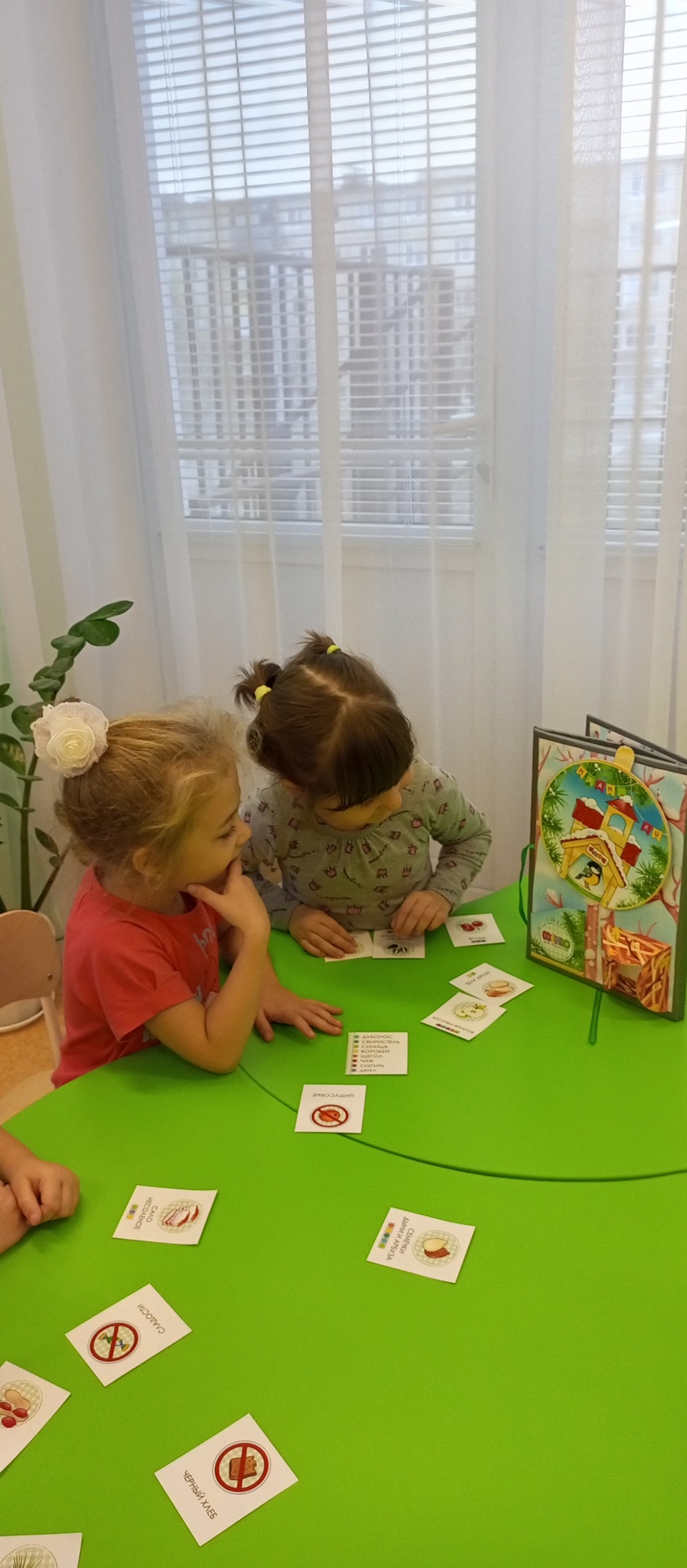 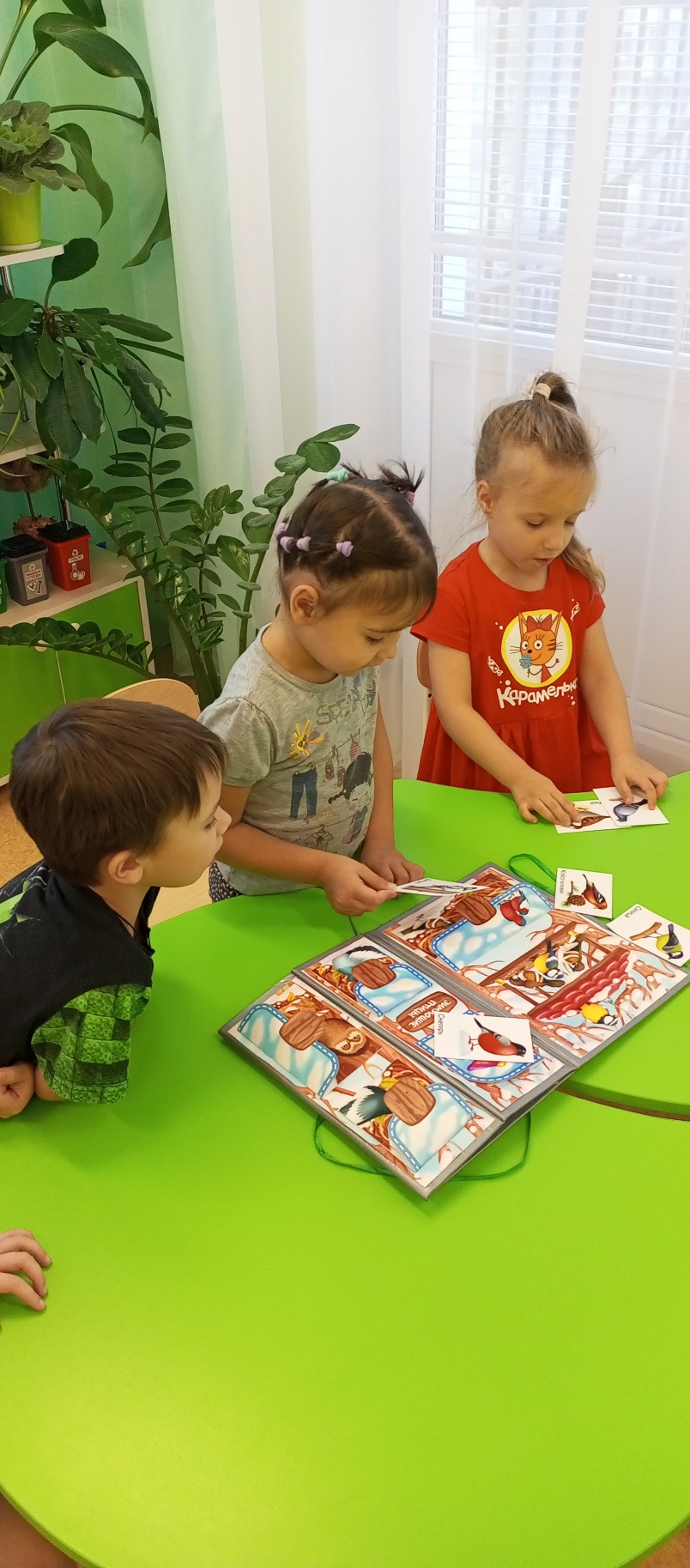 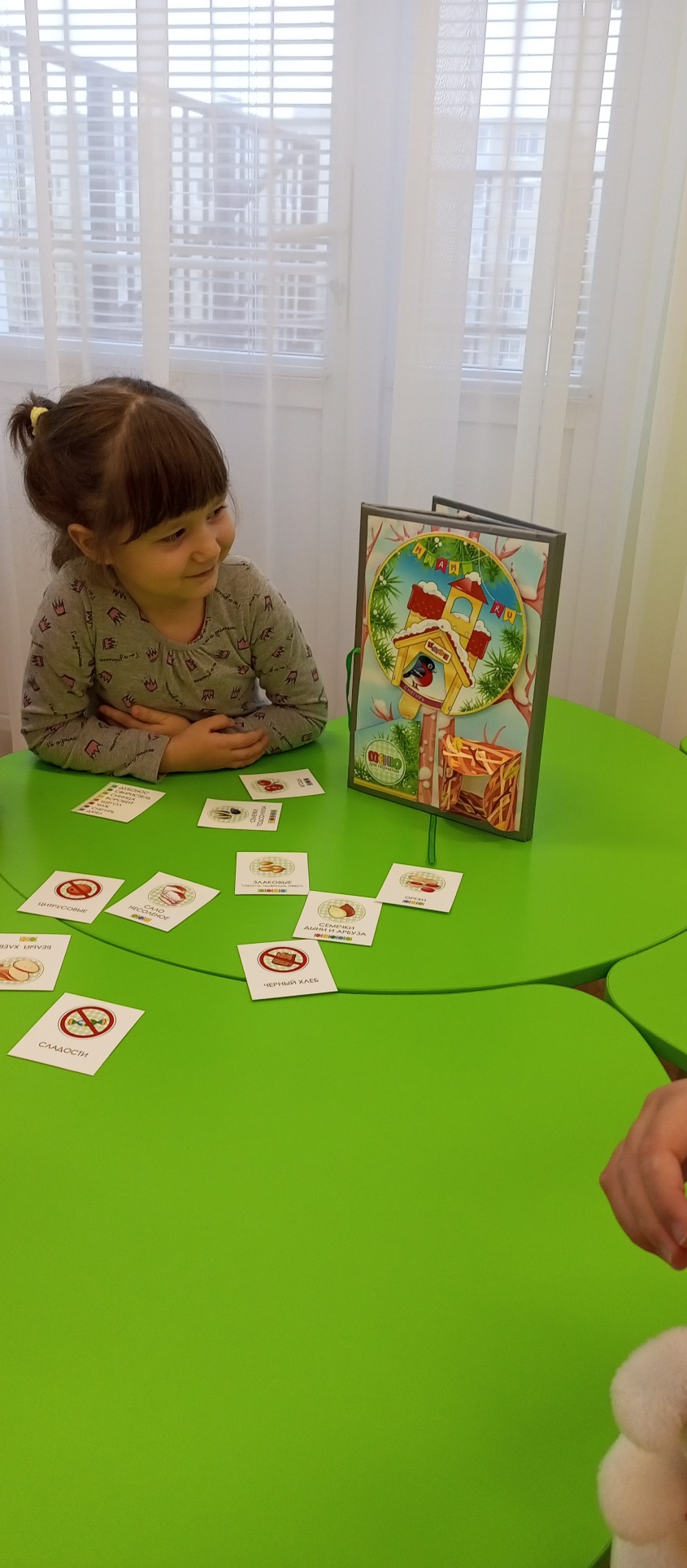 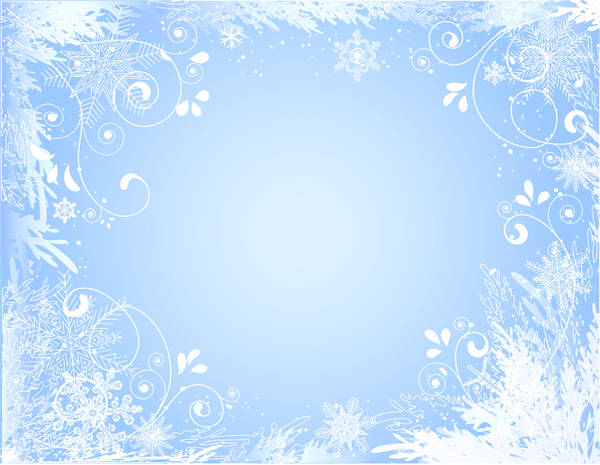 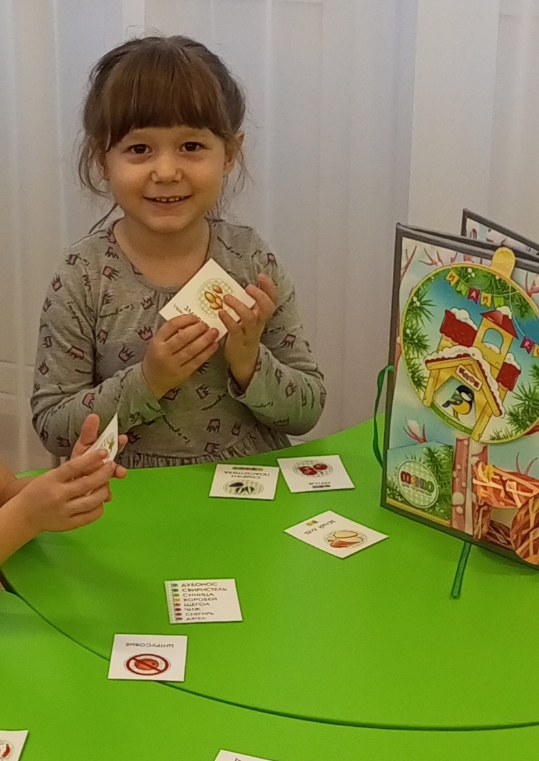 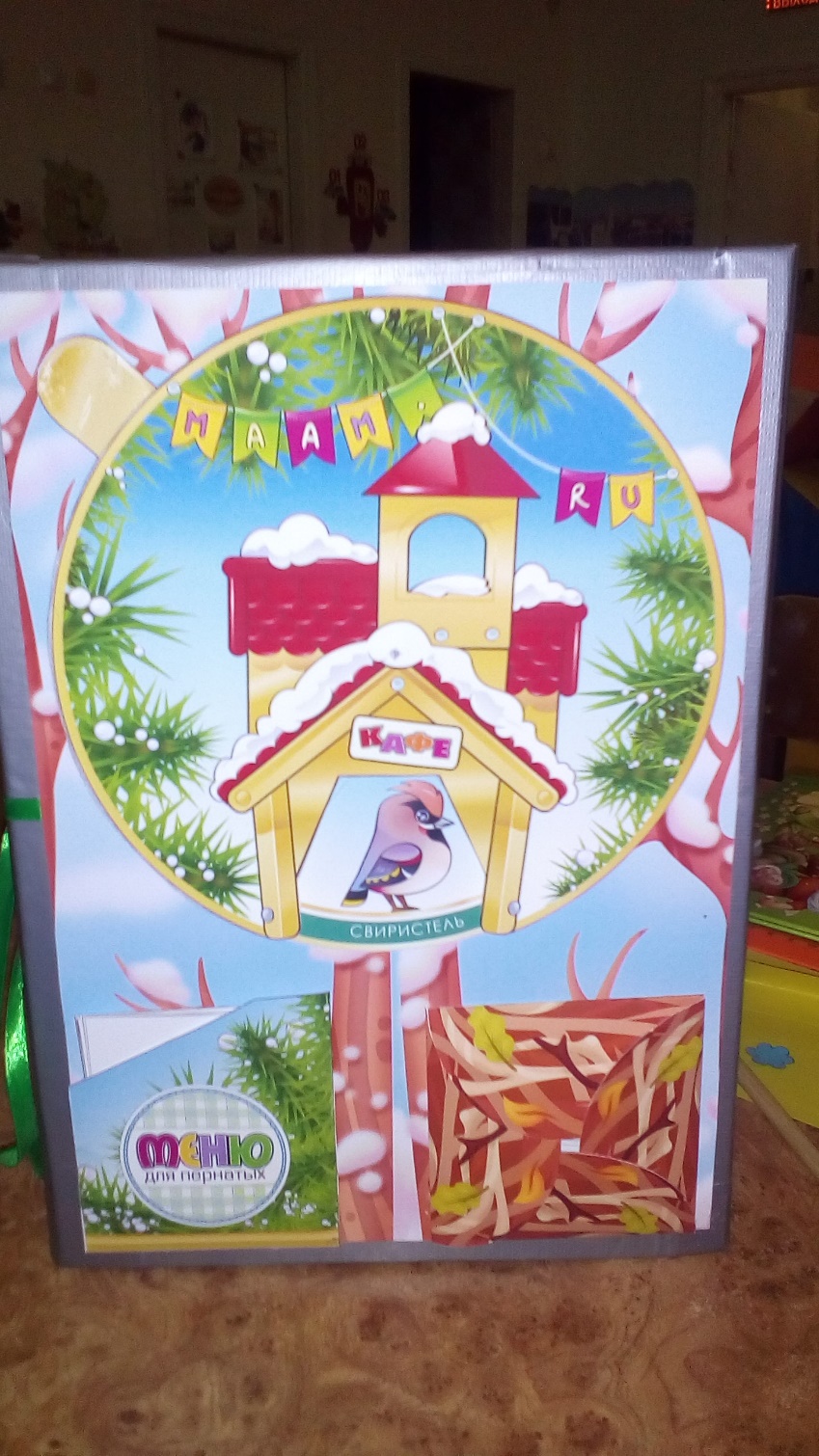 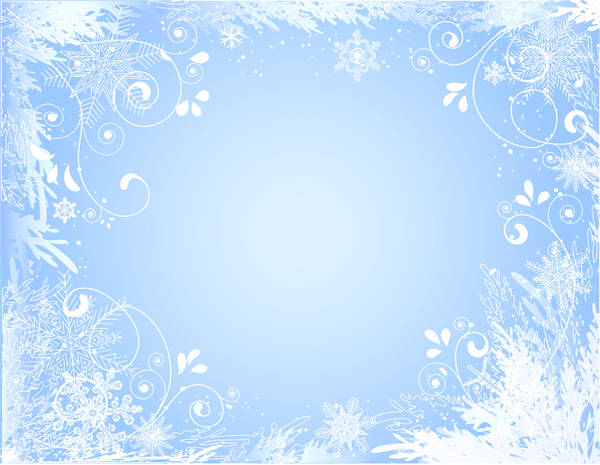 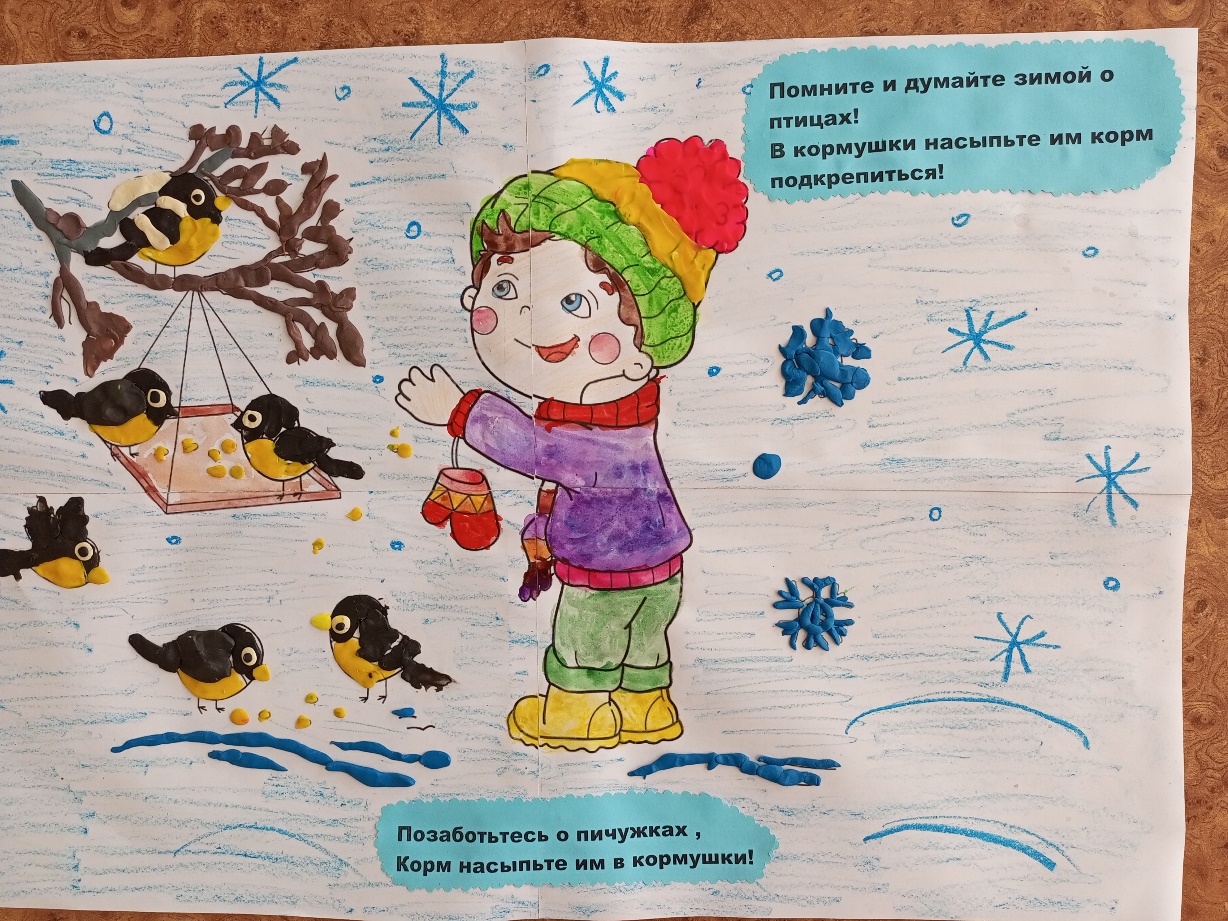 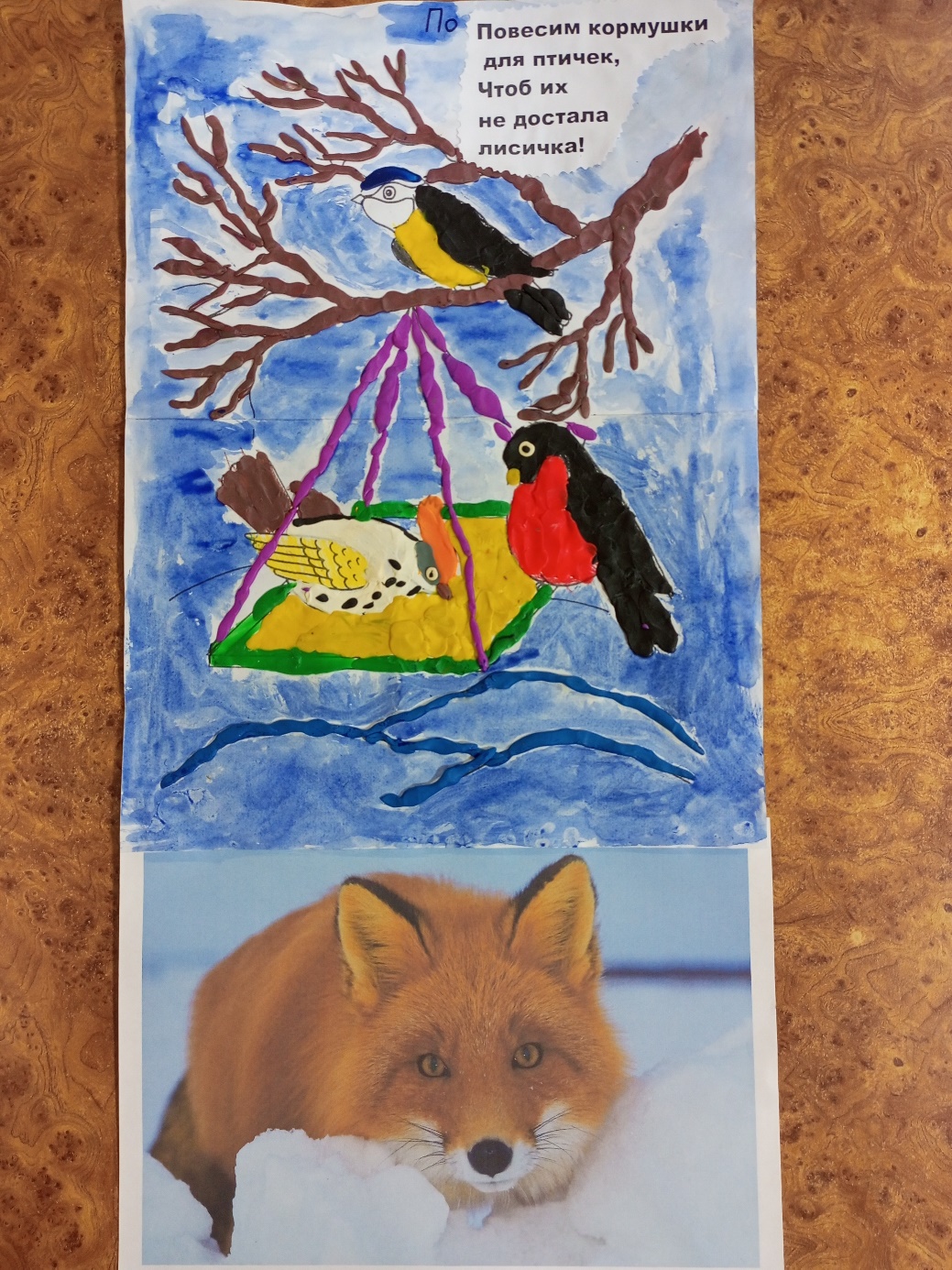 Экологические   плакаты
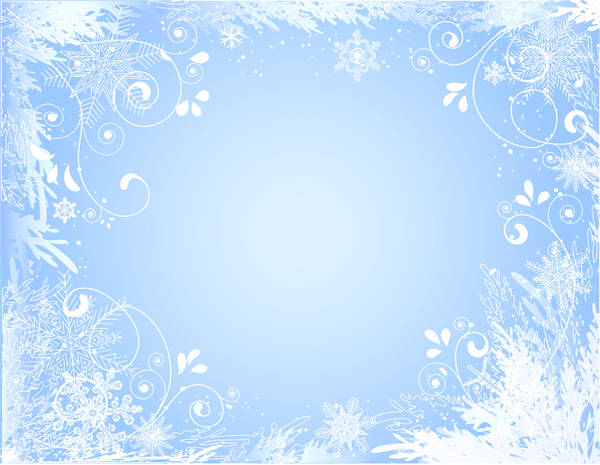 «Пусть будет в человеке всё прекрасно:
          И мысли и поступки и душа!
                   В гармонии с природой и с собою
             На свете чтобы жили малыши,
                Воспитывайте в детях, берегите,
       Храните экологию души!»
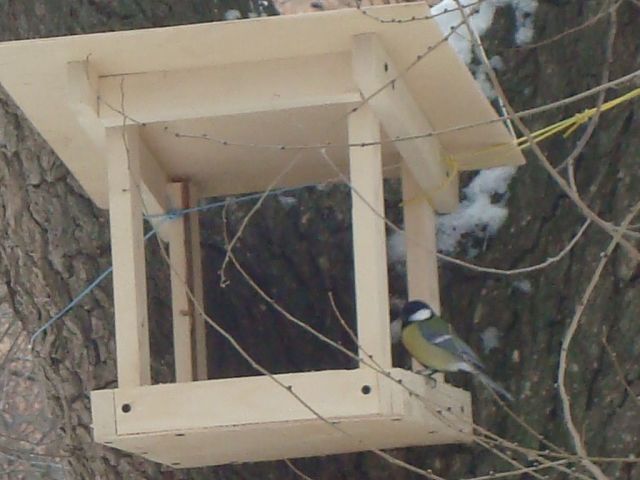 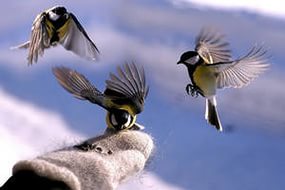